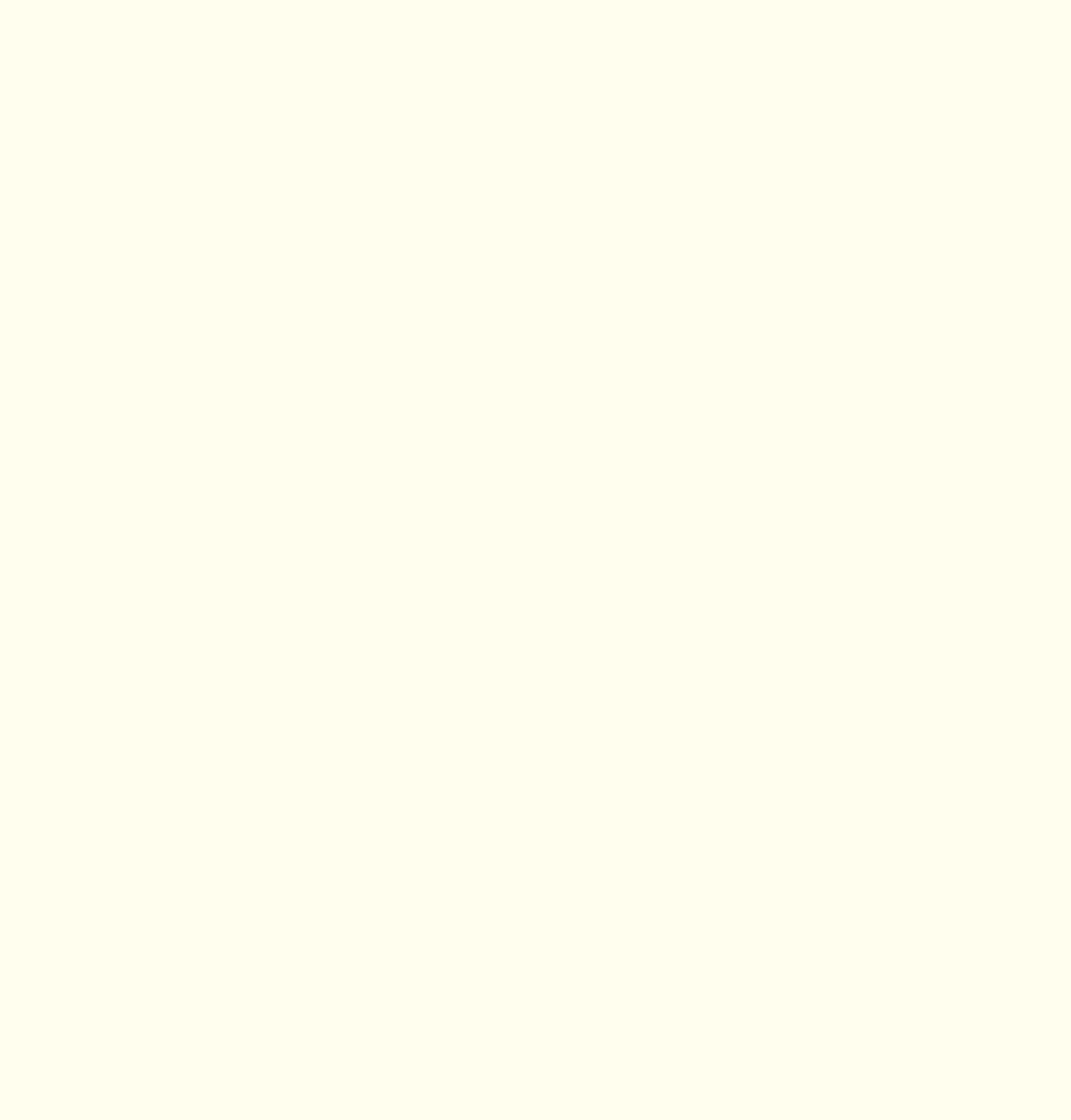 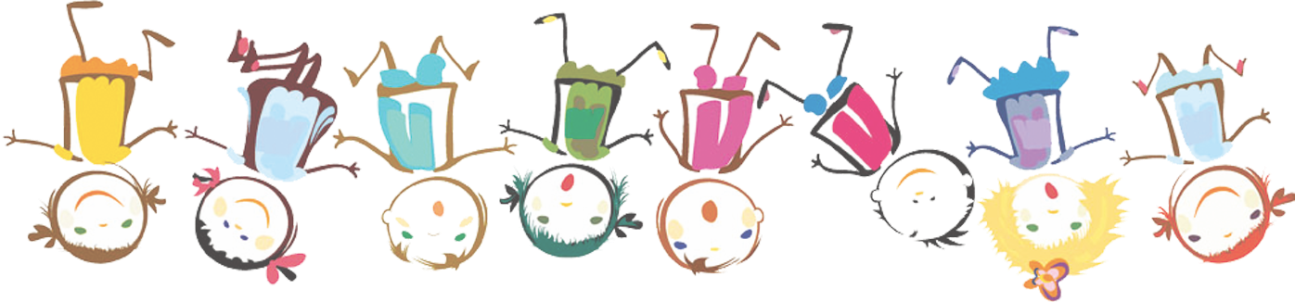 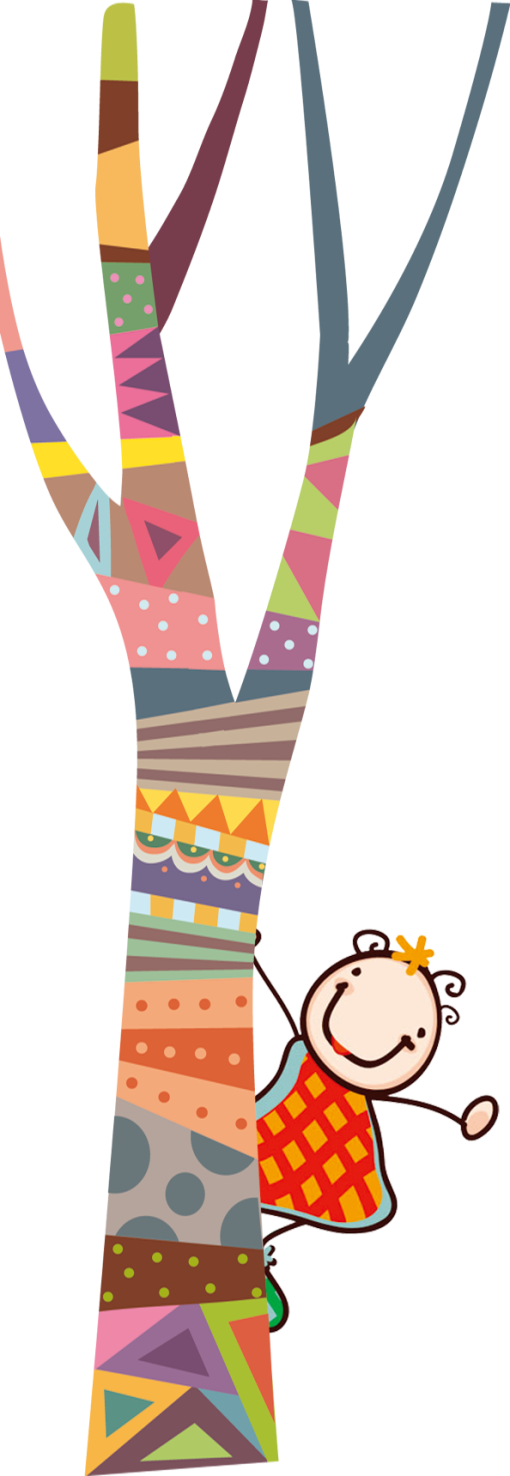 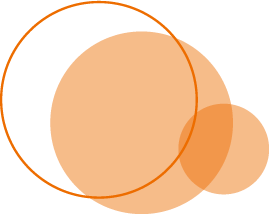 ÔN TẬP GIỮA KỲ I
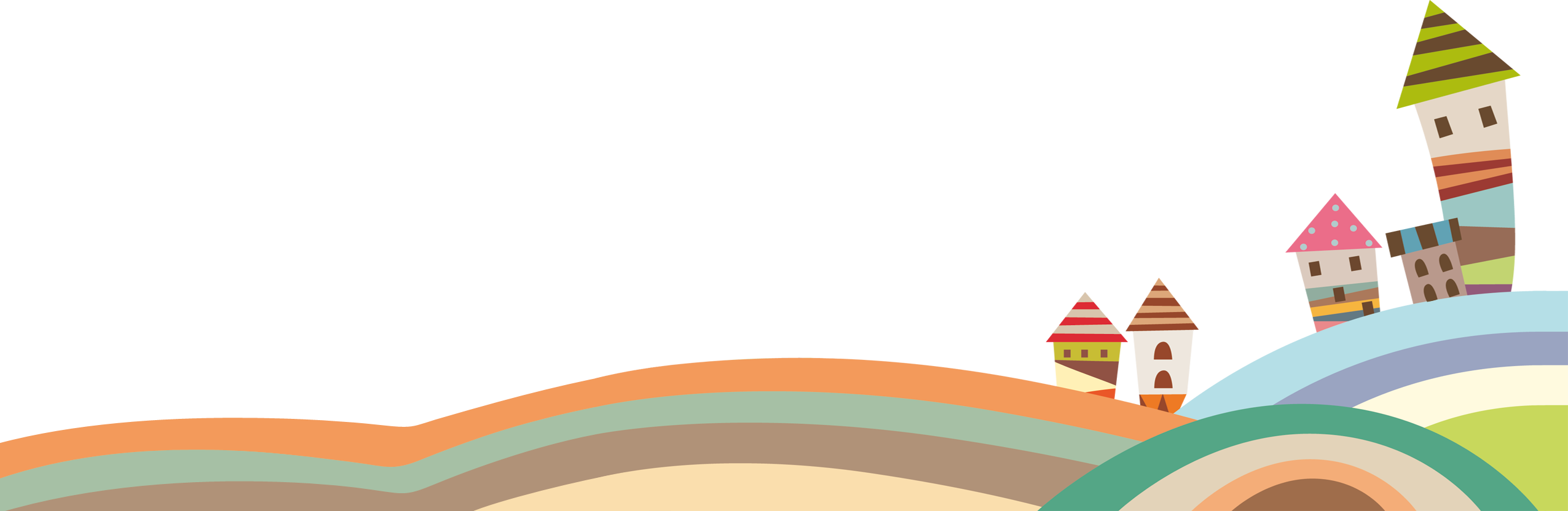 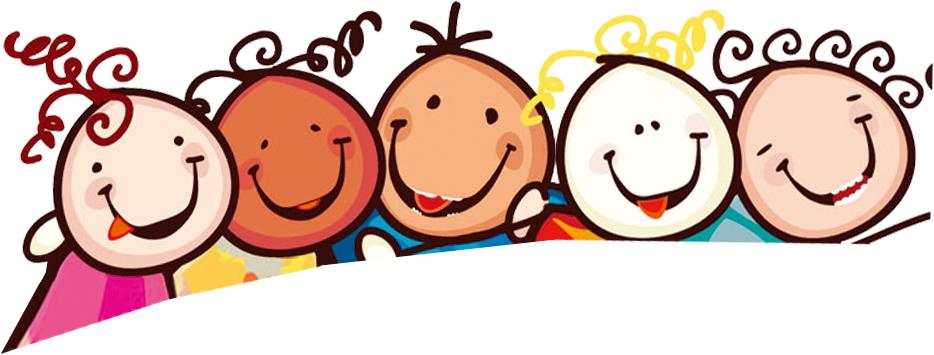 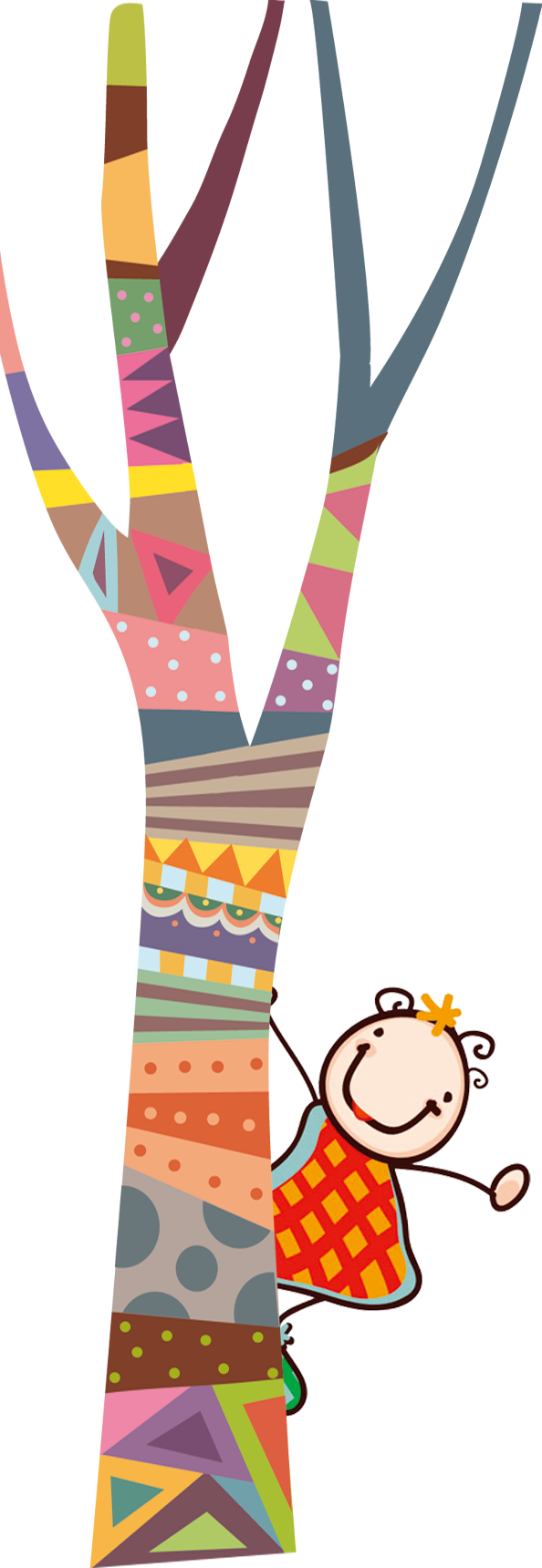 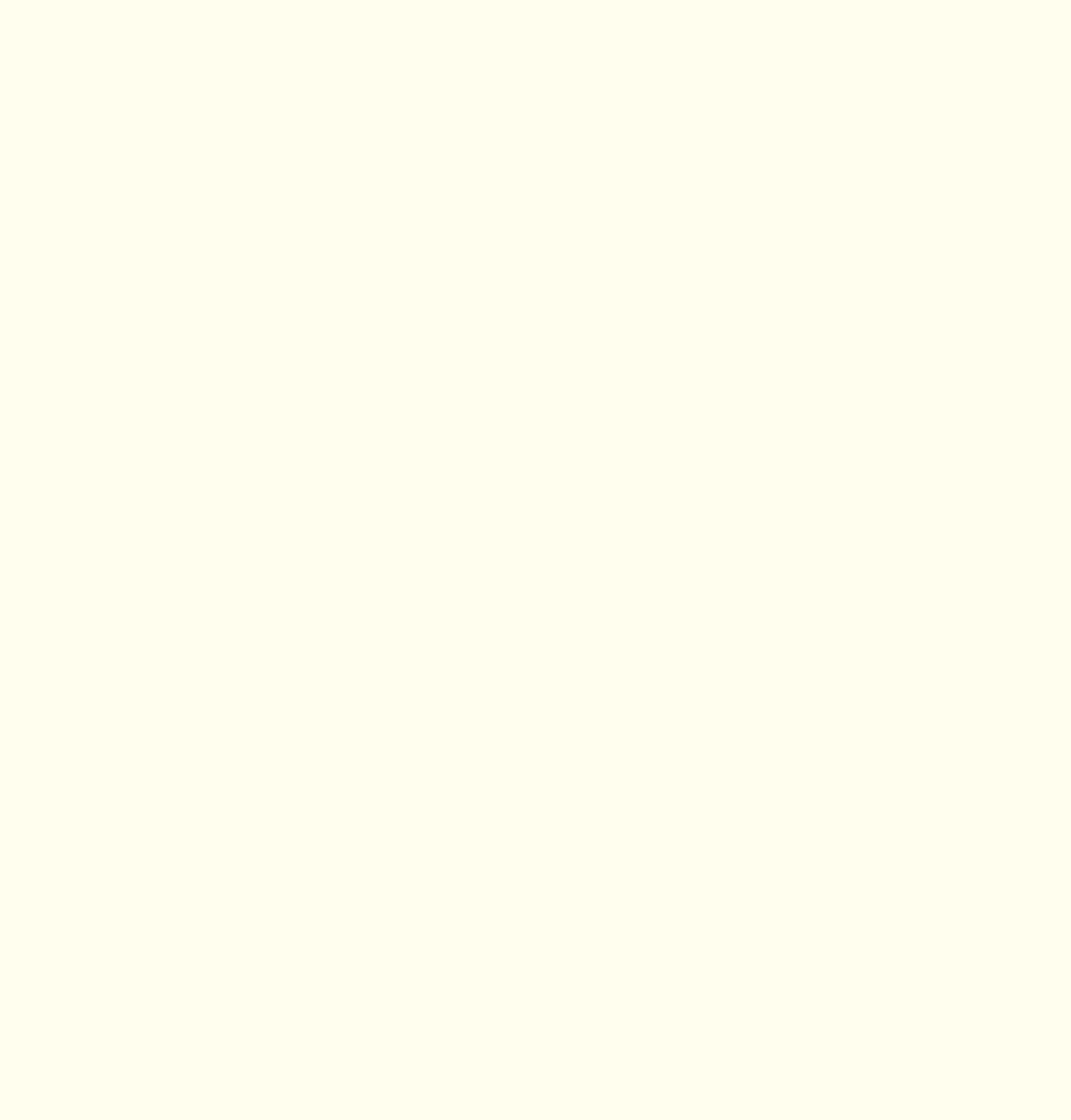 NỘI DUNG:
ĐỌC HIỂU VĂN BẢN Ở BÀI 1, 2, 3
1
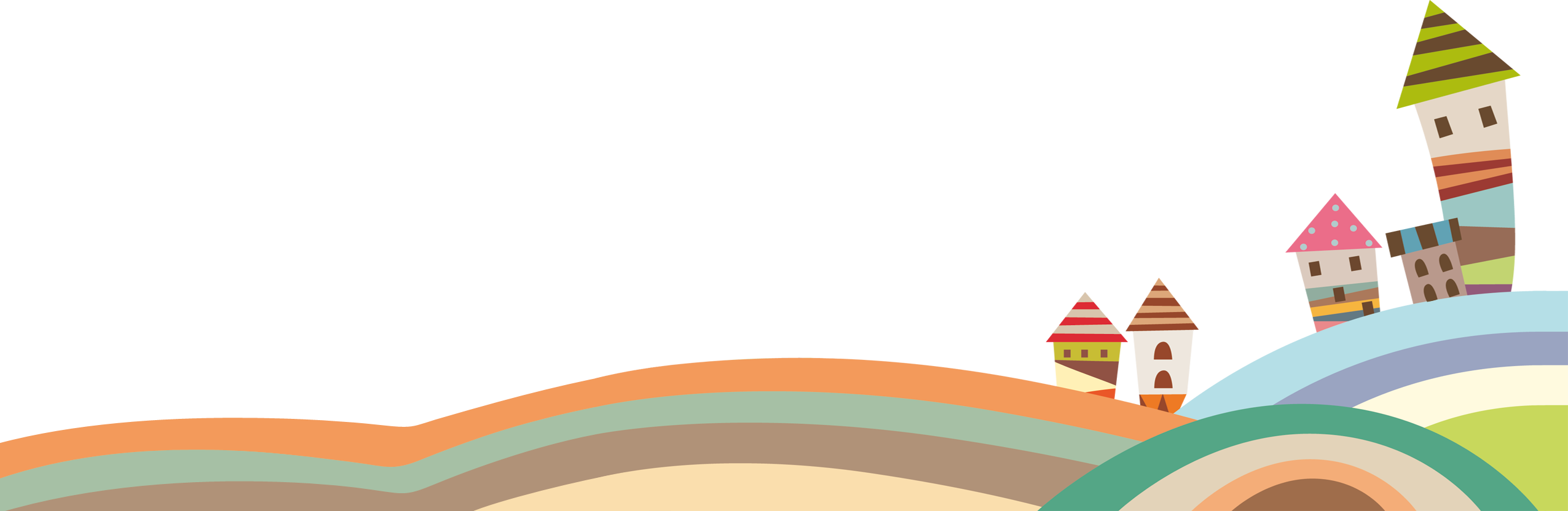 TIẾNG VIỆT: TỪ ĐƠN, TỪ PHỨC, CÁC BIỆN PHÁP TU TỪ, CỤM DT, ĐT, TT
THỰC HÀNH LUYỆN VIẾT VĂN TỰ SỰ
2
3
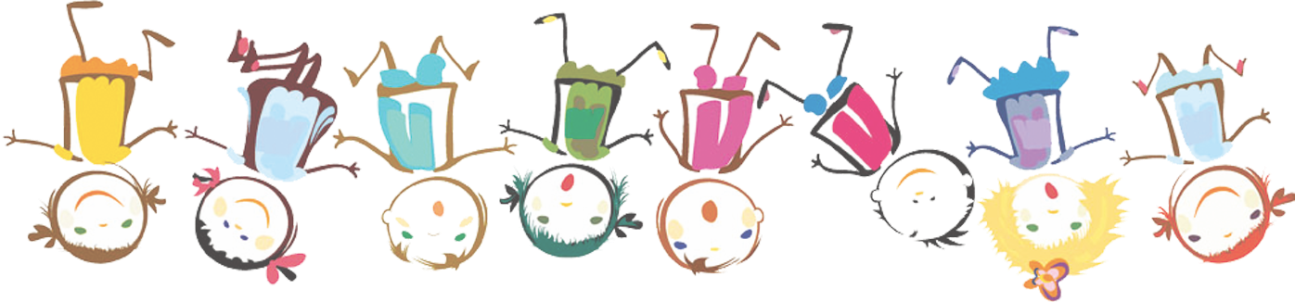 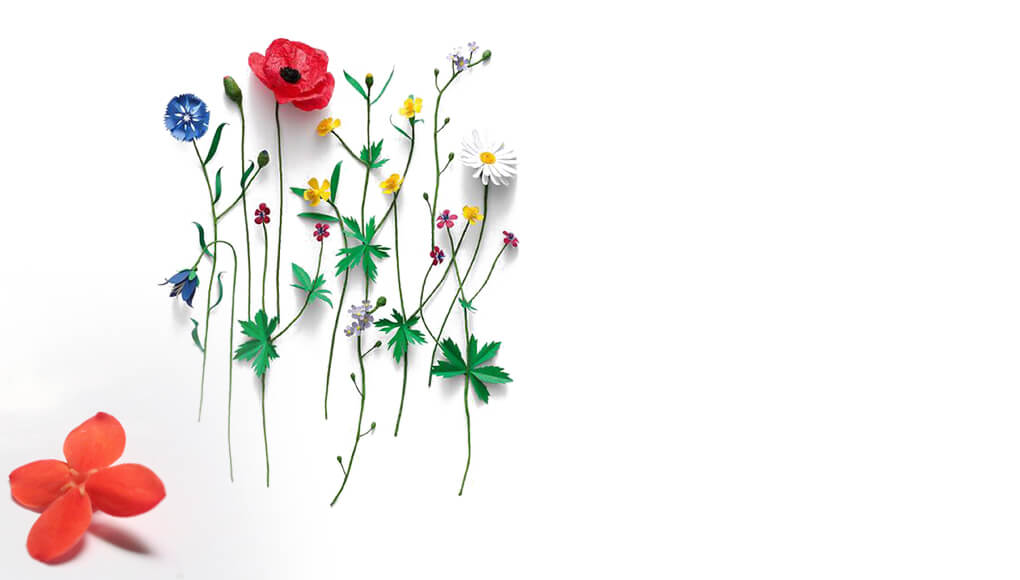 I
ĐỌC HIỂU VĂN BẢN TRUYỆN, TRUYỆN ĐỒNG THOẠI, THƠ TỰ SỰ.
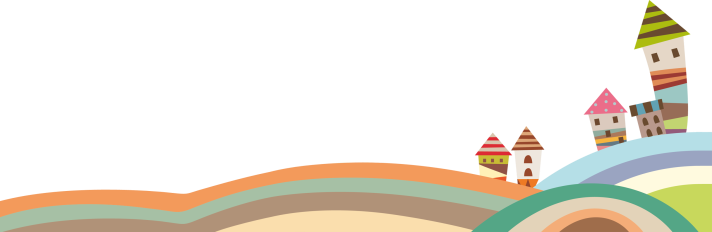 Hãy quan sát những bức hình sau và cho biết những bức hình đó nói về tác phẩm đã học   nào?
Khởi động
Gió lạnh đầu mùa
Bài học đường đời đầu tiên
Cô bé bán diêm
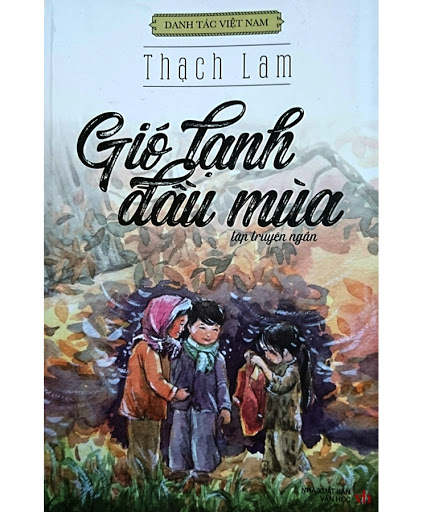 1
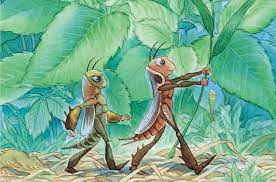 2
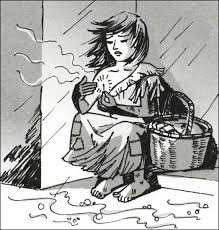 3
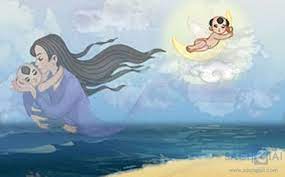 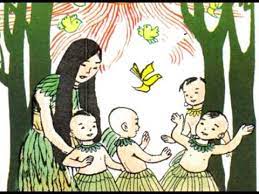 6
4
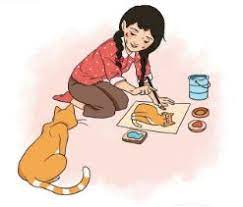 5
7
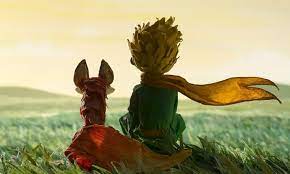 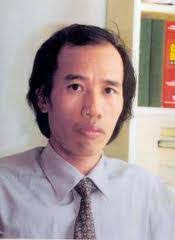 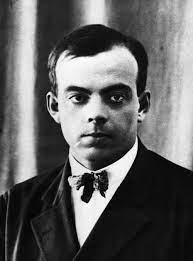 Nối tên tác giả với ảnh chân dung
Tạ Duy Anh
Xuân Quỳnh
Tô Hoài
H. An-đéc-xen
R. Ta-go
Thạch Lam
1
2
Ê-xu-pe-ri
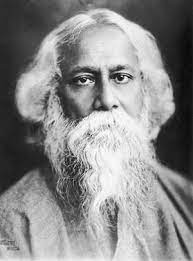 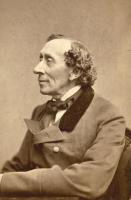 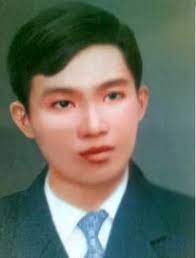 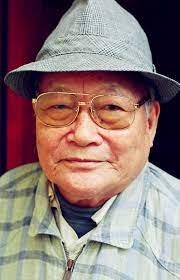 4
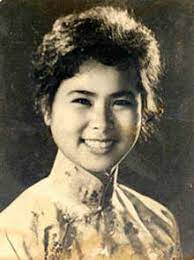 3
6
5
7
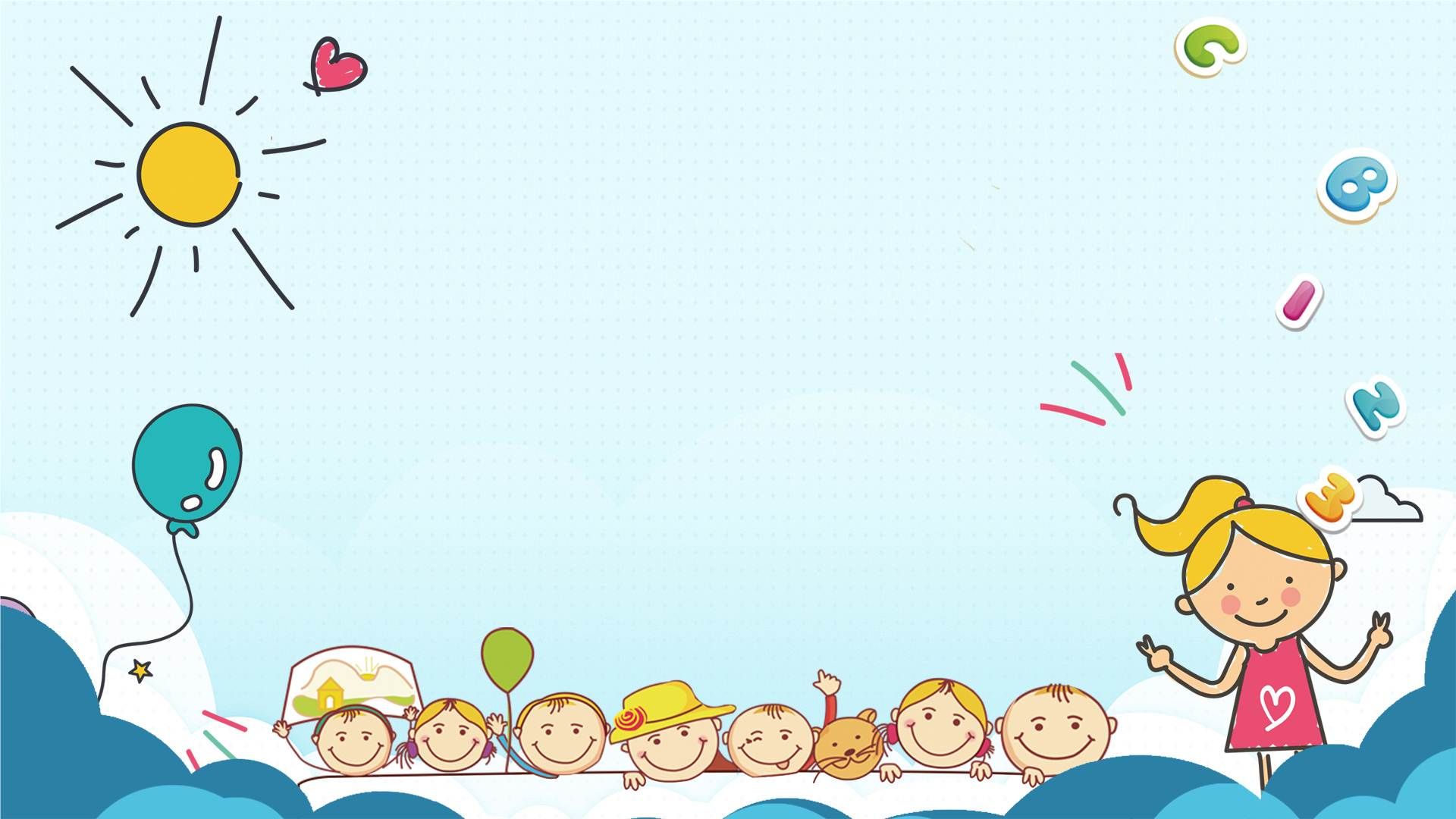 ii. Hoạt động 
Hệ thống kiến thức
Phiếu học tập số 1
Truyện đồng thoại: là truyện viết cho trẻ em, có nhân vật là loài vật hoặc đồ vật được nhân cách hóa. Các nhân vật này vừa mang những đặc tính vốn có của loài vật hoặc đồ vật vừa mang đặc điểm của con người.
Truyện là loại tác phẩm văn học kể lại một câu chuyện, có cốt truyện, nhân vật, không gian, thời gian, hoàn cảnh diễn ra sự việc..
Truyện đồng thoại
Dế mèn phiêu lưu kí
Truyện cổ tích
Hoàng tử bé
Truyện cười
Con quạ thông minh
Phiếu học tập số 2
TS+MT
+ BC
Truyện
Đồng thoại
Ngôi 1 (Dế Mèn)
Dế Mèn, Dế Choắt
TS+MT
BC+ NL
Truyện
Đồng thoại
Ngôi 3
Hoàng tử bé, Cáo
Trẻ con
Thơ 5 chữ
TS+MT
+ BC
Em bé và mẹ
Thơ tự do
Kiều Phương, 
anh trai.
Ngôi 1 (anh trai)
Truyện ngắn
TS+MT
+ BC
Cô bé bán diêm
Ngôi 3
Cổ tích
Sơn, Lan, Hiên
Truyện ngắn
Ngôi 3
Phiếu học tập số 3
Nhân hóa, so sánh, ẩn dụ, tình huống truyện độc đáo
DM phải trả một cái giá rất đắt cho Bài học về Sự kiêu căng, xốc nổi của mình
Hoàng tử bé và Cáo đã trở thành bạn của nhau và học được các bài học sâu sắc
Nhân hóa, so sánh, ẩn dụ
Trẻ em là trung tâm của vũ trụ. Gia đình, xã hội đều chăm lo phát triển toàn diện cho trẻ
Nhân hóa, so sánh, ẩn dụ
Ca ngợi tình mẫu tử sâu sắc giúp con chiến thắng mọi cám dỗ
Nhân hóa, so sánh, ẩn dụ
Miêu tả tâm lí nhân vật sâu sắc
Tài năng và tấm lòng nhân hậu của cô em gái đã giúp người anh trai nhận ra lỗi lầm
Tương phản, đối lập, thực đan xen mộng ảo
Số phận bất hạnh của CBBD, giá trị nhân đạo, giá trị tố cáo
Sự chia sẻ với những người có hoàn cảnh khó khăn, làm cho tình người lan tỏa
Miêu tả tinh tế, giọng văn nhẹ nhàng
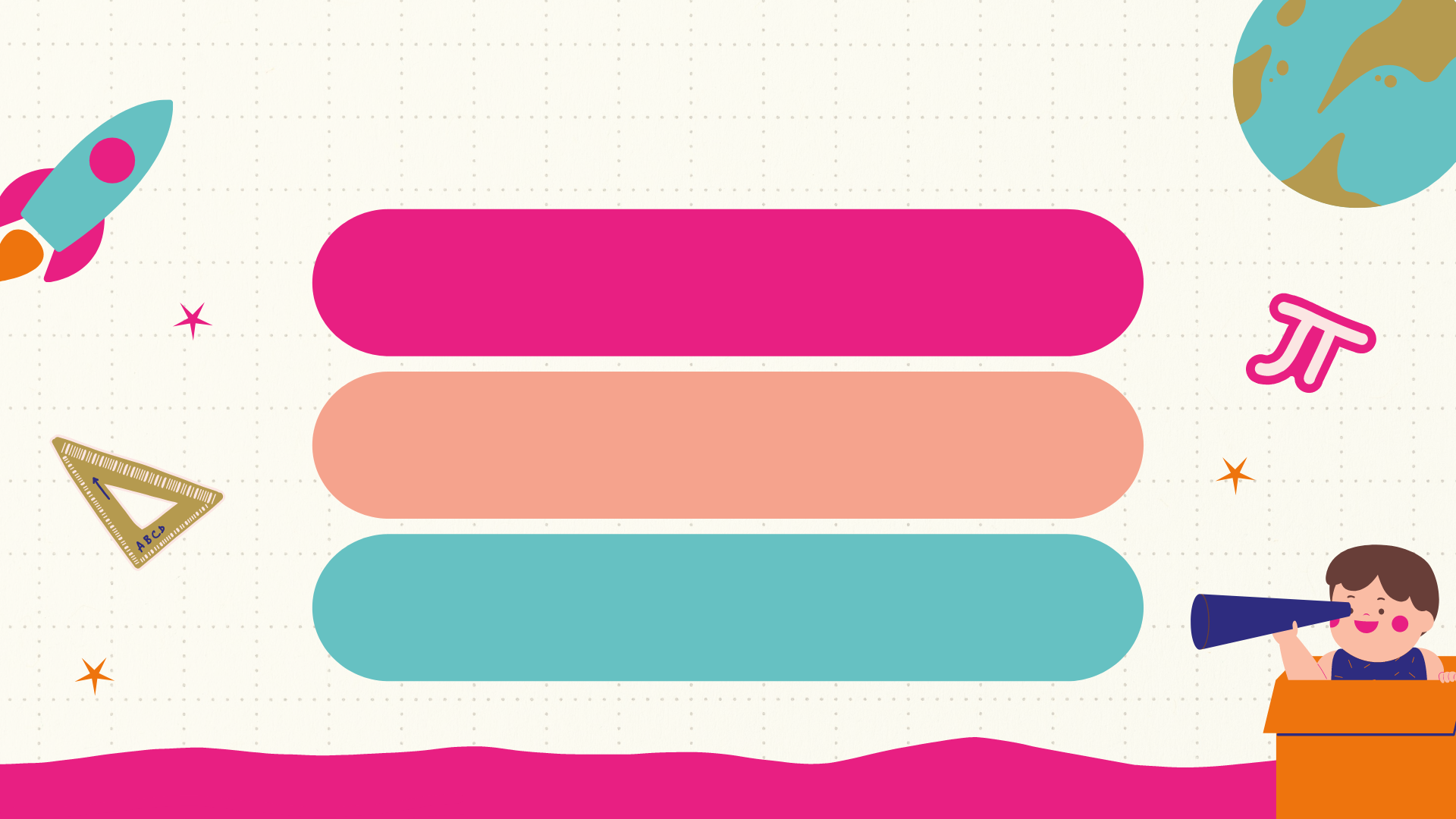 2. Ba bài học Hoàng tử bé học được từ Cáo là gì?
1. Bài học về việc về cách nhìn nhận tình bạn
2. Bài học về sự đánh giá tình bạn
3. Bài học về trách nhiệm đối với bạn bè
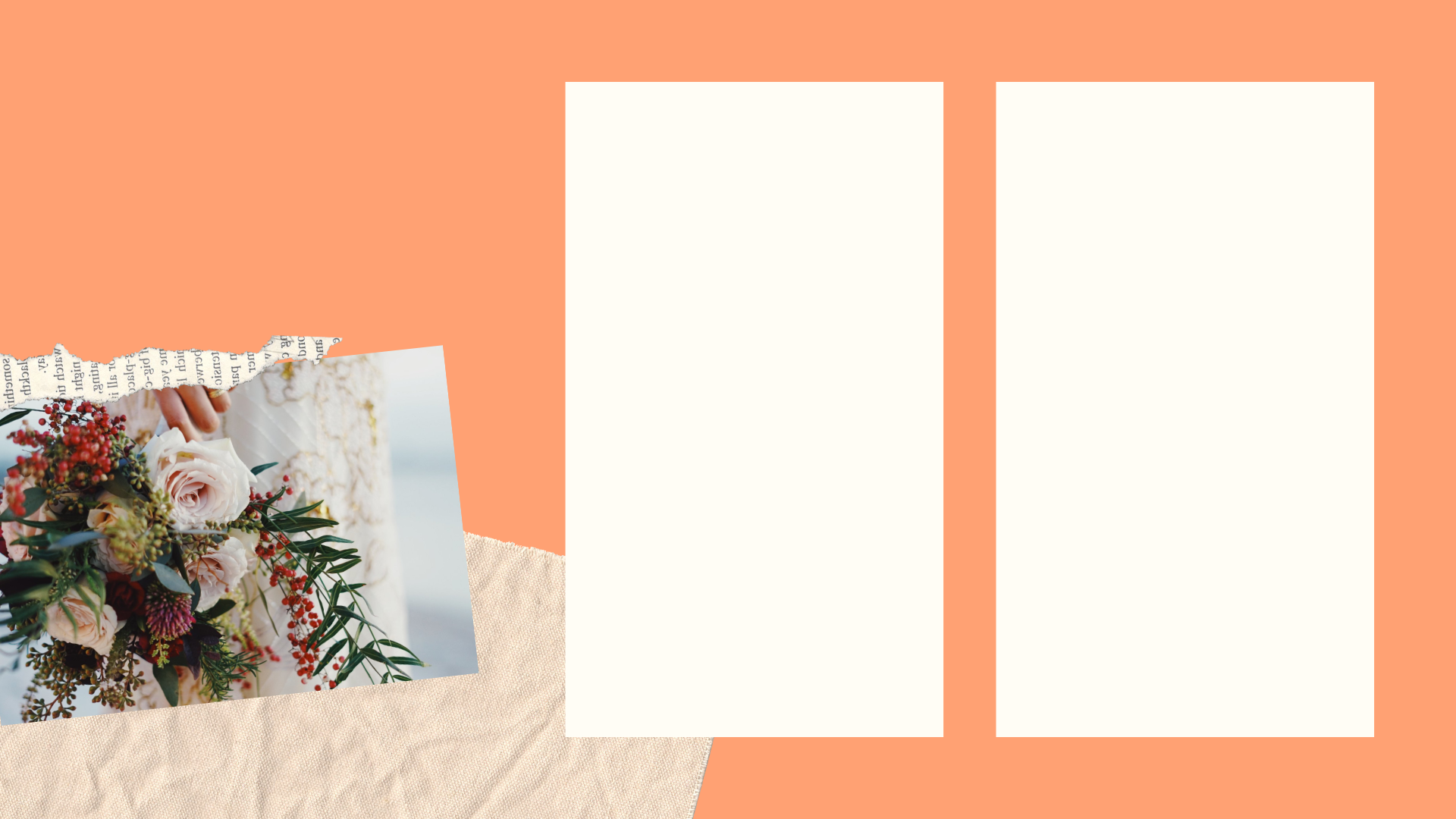 Câu 3. 
Chia sẻ hai giá trị 
nổi bật của văn bản
 Cô bé bán diêm?
Tình yêu thương 
của tác giả 
dành cho em bé
Phê phán, 
lên án sự thờ ơ, vô cảm của XH đối với trẻ thơ
(Giá trị nhân đạo)
(Giá trị hiện thực)
Thử tài trí nhớ
Vận dụng
kiến thức đã học
hoàn thành
các câu hỏi
trắc nghiệm
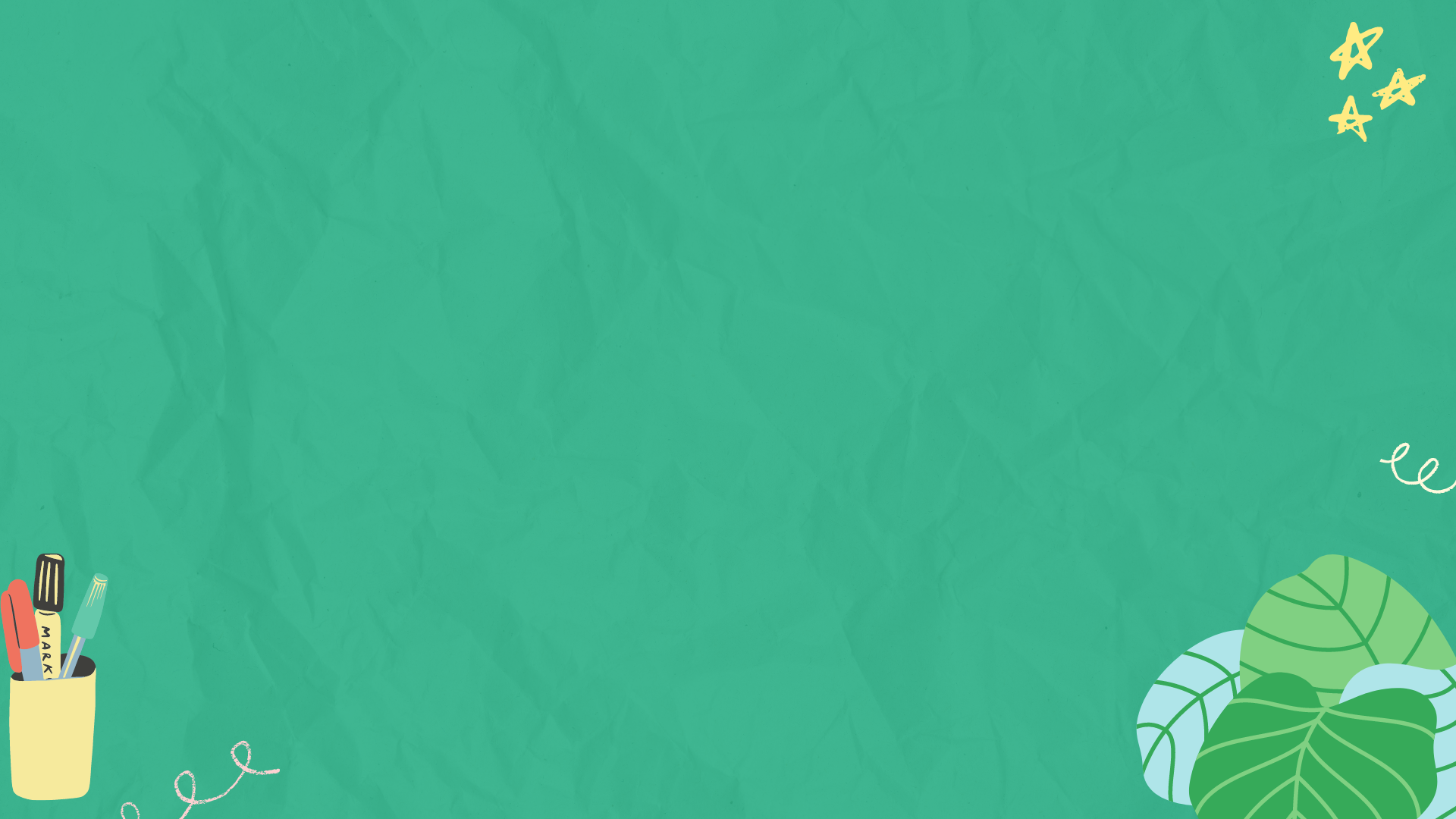 Câu 1: Văn bản “Gió lạnh đầu mùa” của tác giả nào? 
	A. Tô Hoài 
	B. Thạch Lam 
	C. Tạ Duy Anh 
	D. Mai Văn Phấn
Câu 2: Hai nhân vật chính trong đoạn trích "Bài học đường đời đầu tiên" là ai?
	A. Mẹ Dế Mèn và Dế Mèn.	
	B. Dế Mèn và chị Cốc.	
	C. Chị Cốc và Dế Choắt.	
	D. Dế Mèn và Dế Choắt.
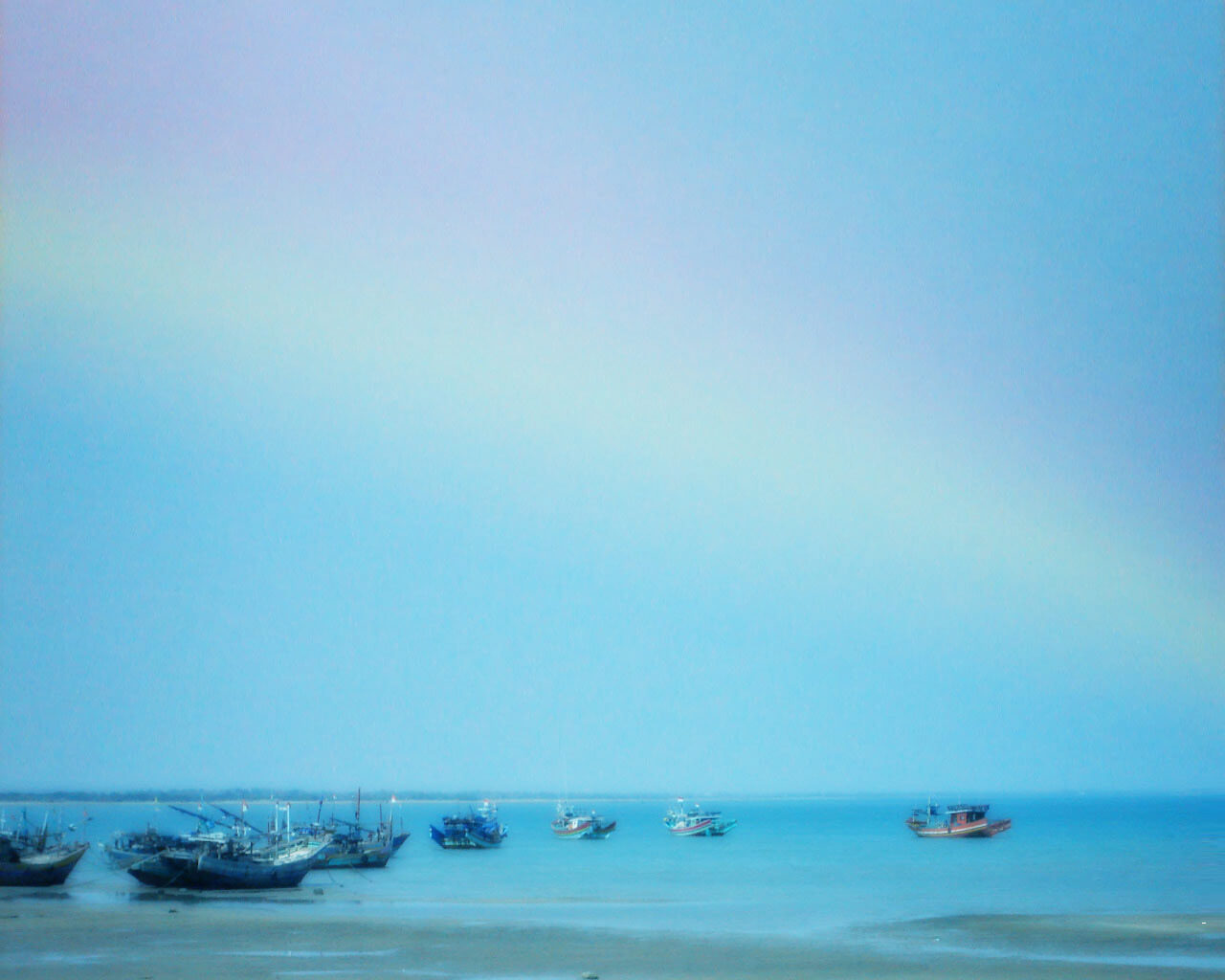 Câu 3: “Ý nghĩ tốt thoáng qua trong trí …” thể hiện tính cách gì của Sơn và Lan? 
A. Tốt bụng, có tấm lòng biết yêu thương đùm bọc những người có hoàn cảnh khó khăn. 
B. Cao thượng, muốn ban phát sự giúp đỡ cho người khác 
C. Thích khoe khoang, tỏ ra là nhà mình giàu có. 
D. Chẳng thể hiện tính cách gì vì hai nhân vật đang còn rất nhỏ.
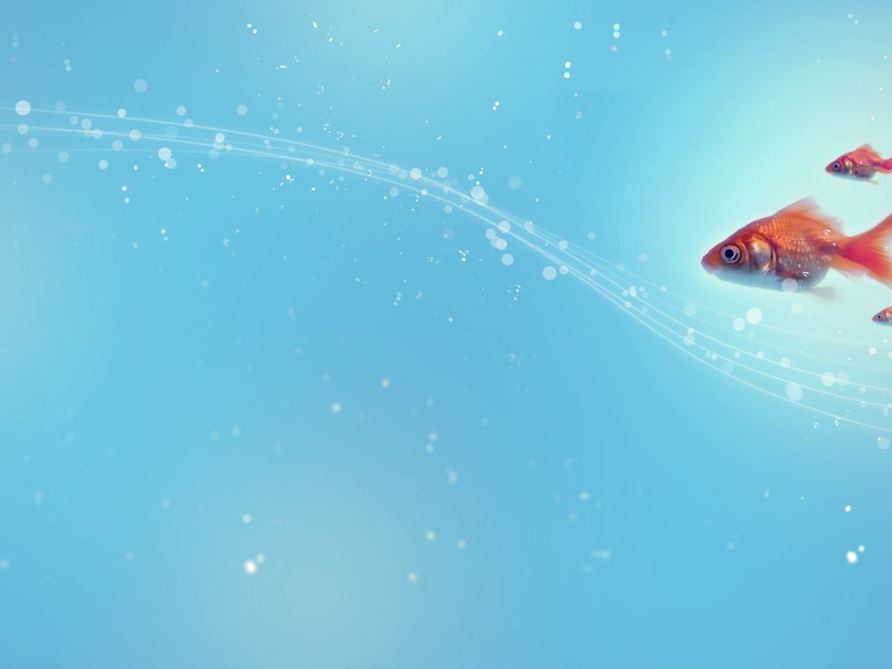 Câu 4: Hoàng tử bé từ đâu đến?
	A. Từ hoàng cung. 		B. Từ hành tinh khác. 
	C. Từ Trái Đất. 			D. Từ thuỷ cung.
Câu 5: Đoạn trích "Bài học đường đời đầu tiên" được kể theo ngôi… ?
	A. Thứ nhất. 	
	B. Thứ hai. 	
	C. Thứ ba.
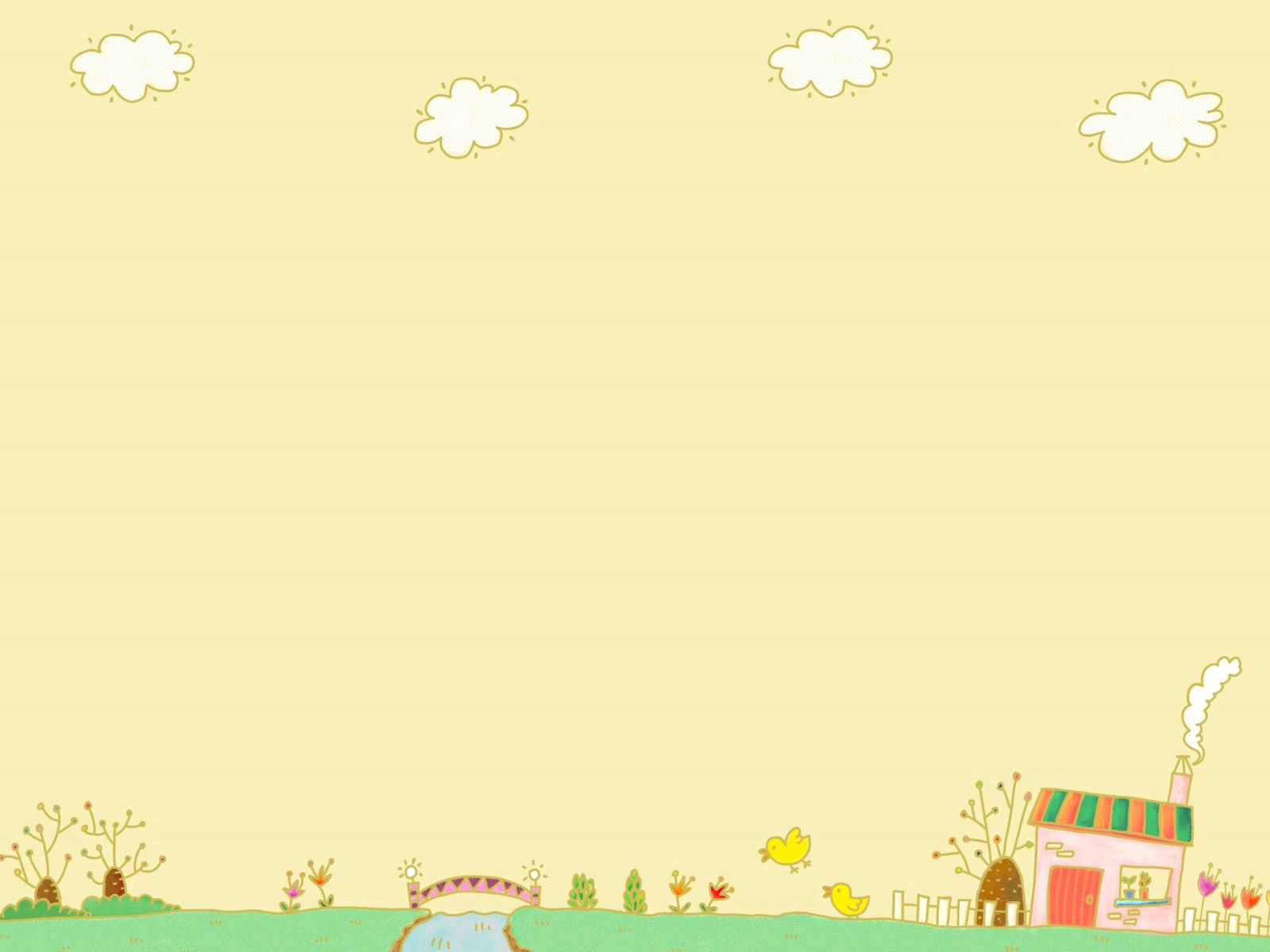 Câu 6: Thông qua suy nghĩ của Sơn, em có thể hình dung ra điều gì về cuộc sống của những người dân nghèo trước cách mạng tháng Tám năm 1945? 
A. Họ có một cuộc sống đầy đủ 
B. Họ có cuộc sống tạm ổn. 
C. Họ có một cuộc sống nghèo khổ, vất vả làm lụng cũng không đủ ăn, đủ mặc. 
D. Họ có một cuộc sống nghèo khổ, vất vả làm lụng nhưng cũng đủ ăn, đủ mặc.
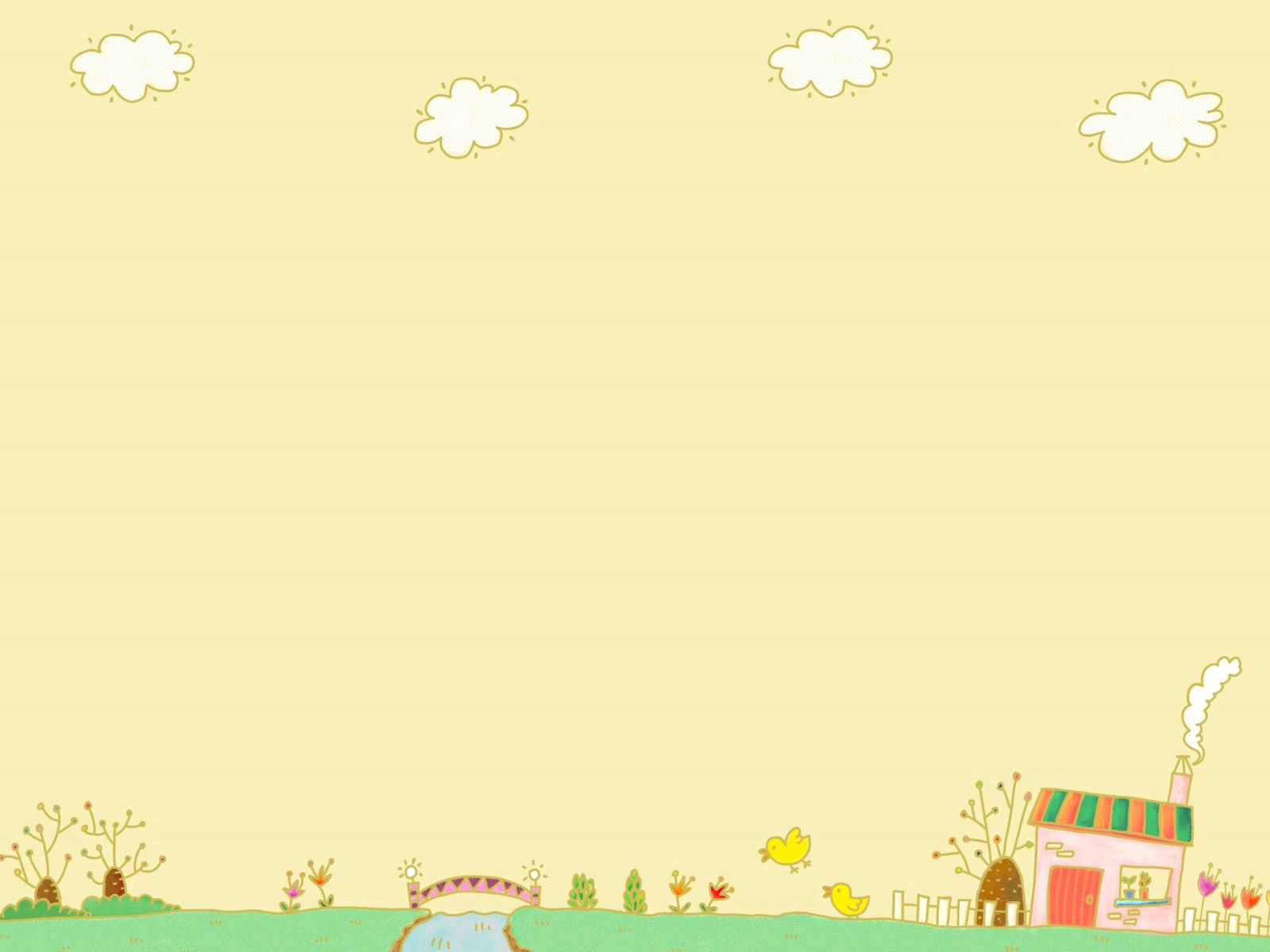 Câu 7: Đoạn trích “Nếu cậu muốn có một người bạn” kể vể cuộc gặp gỡ của những nhân vật nào?
	A. Hoàng tử bé và một người phi công bị rơi máy bay trên sa mạc.	
	B. Hoàng tử bé và một con cáo trên Trái Đất.
. 	C. Hoàng tử bé và người thợ săn.
	D. Con cáo và người thợ săn.
Câu 8: Giá trị nghệ thuật của đoạn trích “Bài học đường đời đầu tiên” thể hiện ở điểm nào?
A. Nghệ thuật miêu tả loài vật sinh động.
B. Cách kể chuyện theo ngôi thứ nhất tự nhiên, hấp dẫn.
C. Ngôn ngữ chính xác, giàu tính tạo hình.
D. Cả ba đáp án.
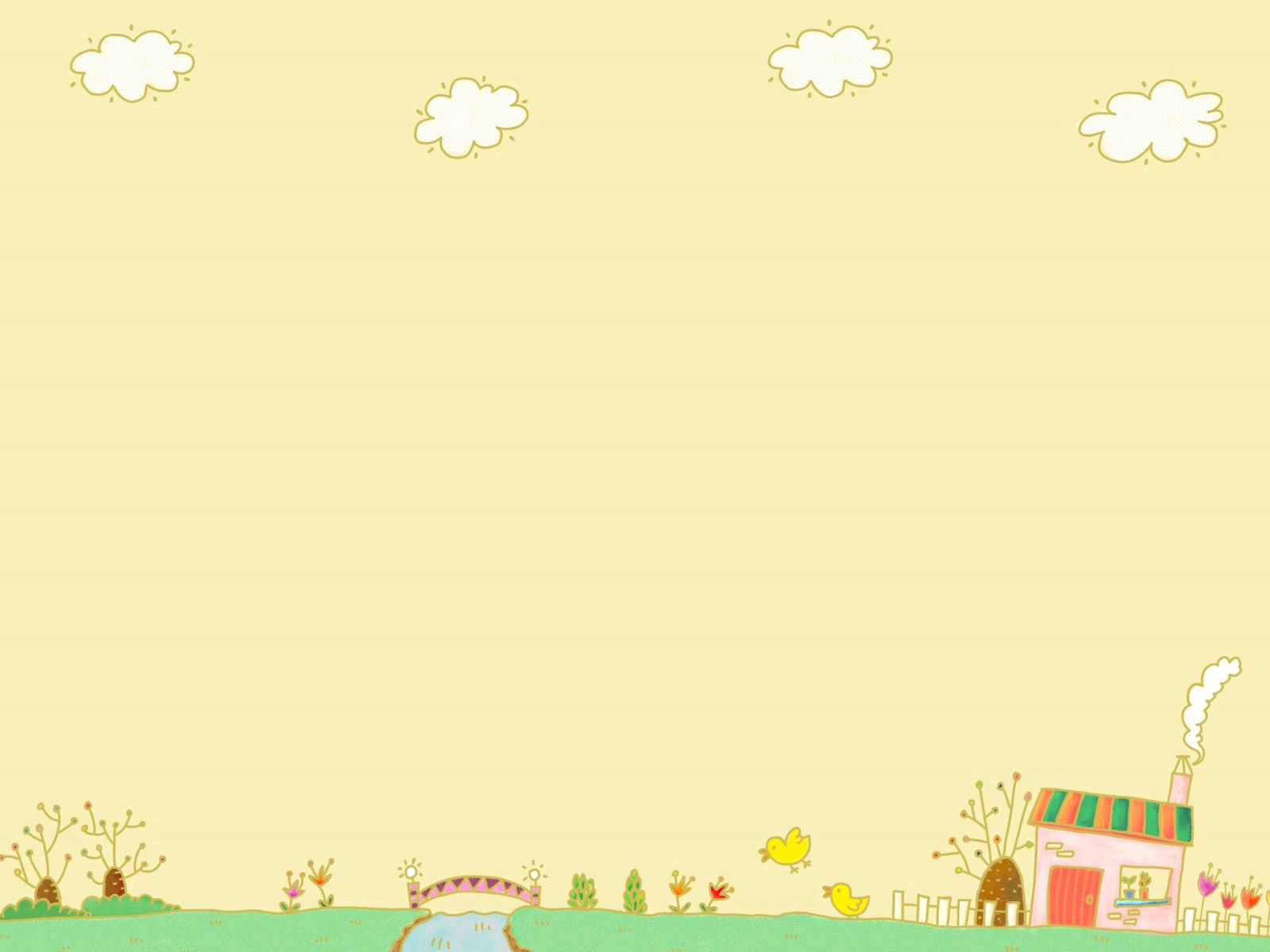 Câu 9: Qua đoạn trích “Bài học đường đời đầu tiên”, em thấy Dế Mèn không có nét tính cách nào?
	A. Tự tin, dũng cảm.
	B. Tự phụ, kiêu căng.
	C. Khệnh khạng, xem thường các con vật khác.
	D. Hung hăng, xốc nổi.
Câu 10: Trong đoạn trích “Nếu cậu muốn có một người bạn”, từ “cảm hoá” có nghĩa là gì?
	A. Cảm hoá là dùng tình cảm tốt đẹp làm cho một đối tượng nào đó cảm phục mà nghe theo, làm theo, chuyển biến theo hướng tích cực.	
	B. Cảm hoá là yêu thương, trân trọng người khác, không vụ lợi.	
	C. Cảm hoá là dùng lí lẽ để giảng giải cho người khác hiểu
	D. Cần chăm sóc bản thân mình tốt hơn.
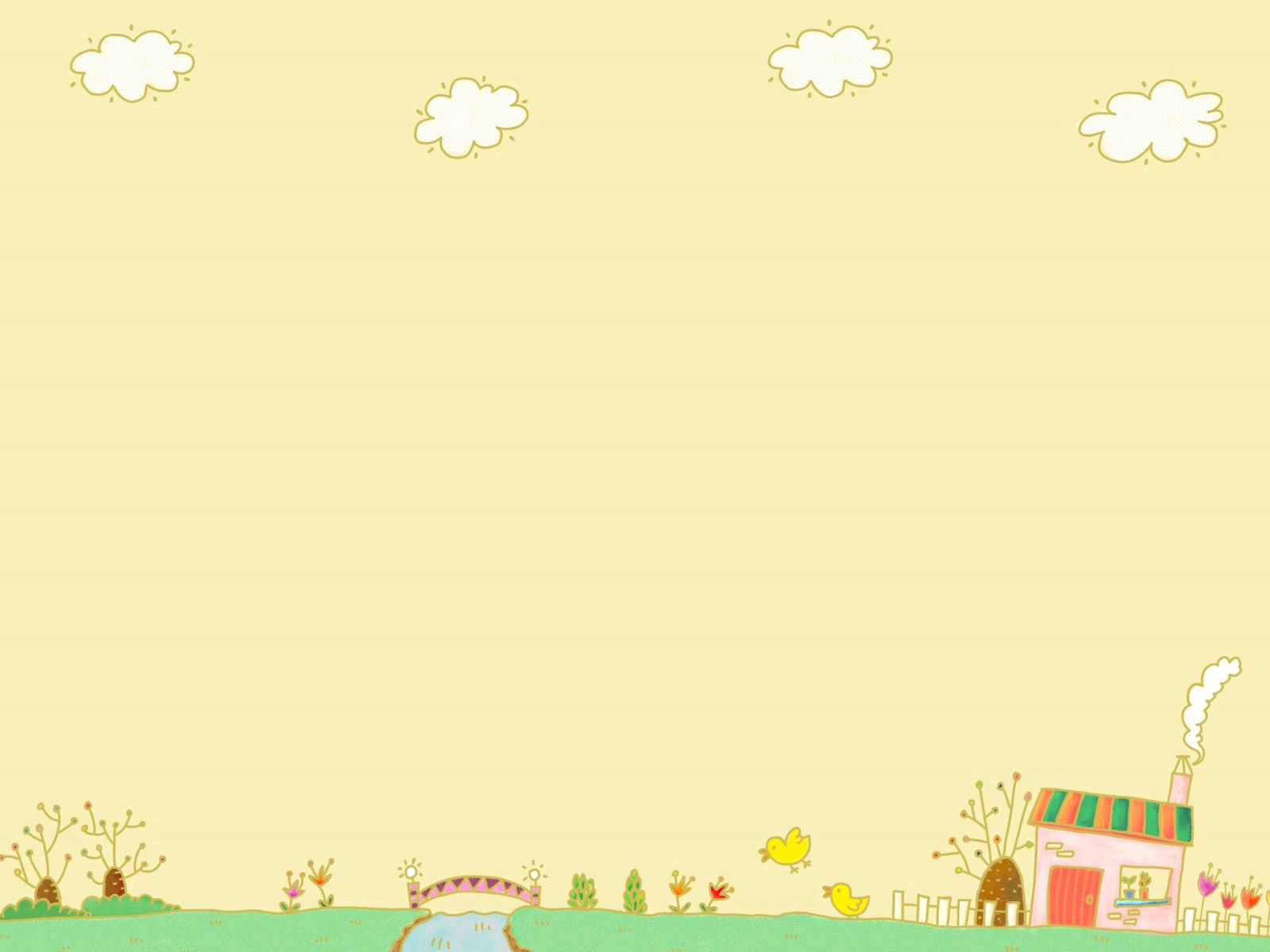 Câu 11: Trong các văn bản sau, văn bản nào là truyện đồng thoại? 
A. Gió lạnh đầu mùa.			B. Nếu cậu muốn có một người bạn.
C. Chuyện cổ tích về loài người.	D. Cây tre Việt Nam.
Câu 12: Bài thơ “Mây và sóng” của Ta-go được viết bằng thể thơ nào? 
A. Thơ ngũ ngôn (5 chữ).			B. Thơ thất ngôn (7 chữ).
C. Thơ Lục bát (6-8).	            		D. Thơ tự do.
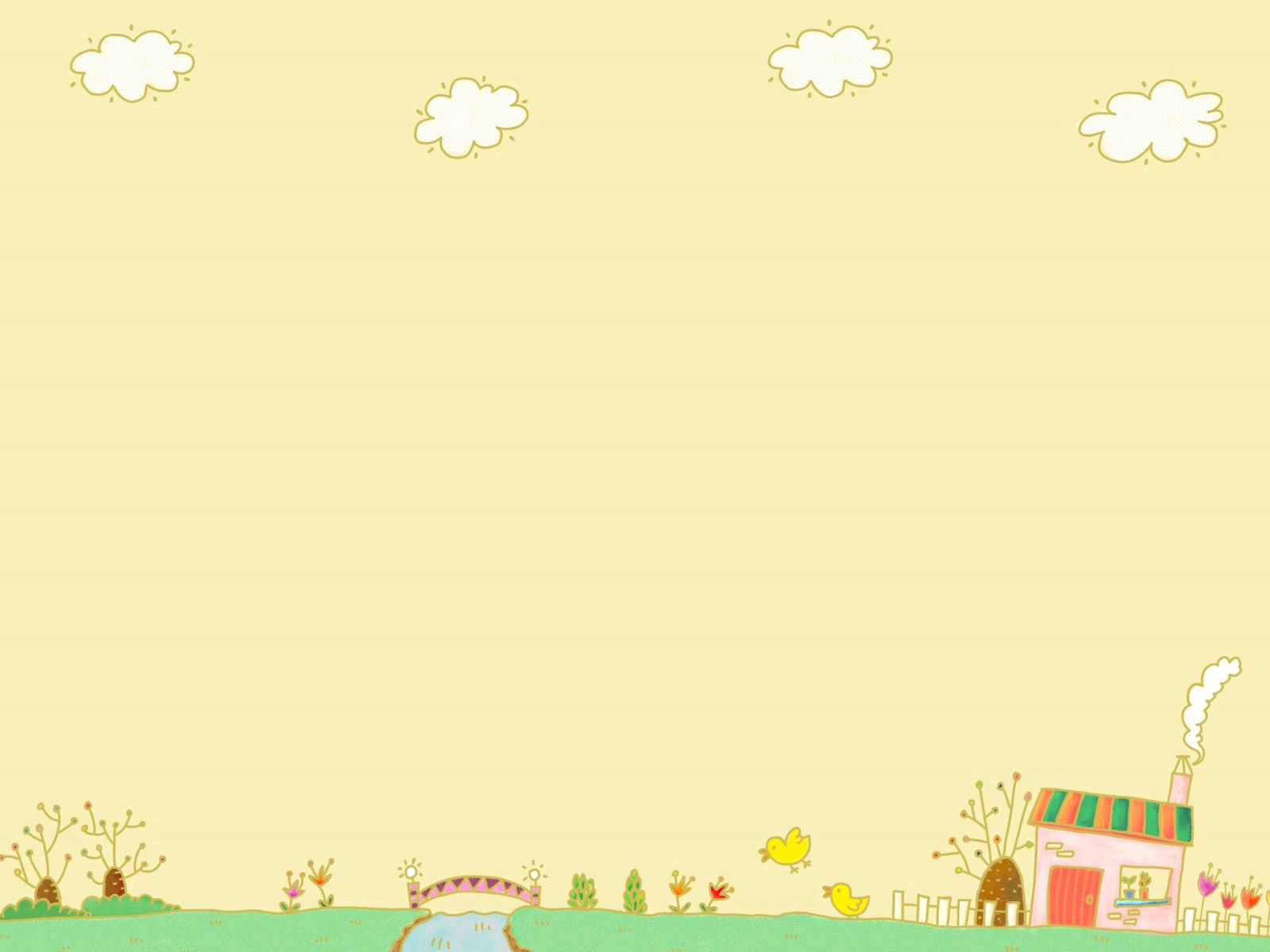 Câu 13: Người kể chuyện xưng tôi trong văn bản “Bài học đường đời đầu tiên” là ai? 
 A. Tác giả Tô Hoài.            B. Chị Cốc.                  
 C. Dế Choắt.                       D. Dế Mèn.
Câu 14: Phương thức biểu đạt chính trong văn bản “Cô bé bán diêm” là? 
Tự sự.                            B. Miêu tả.                    
 C. Biểu cảm.                      D. Nghị luận.
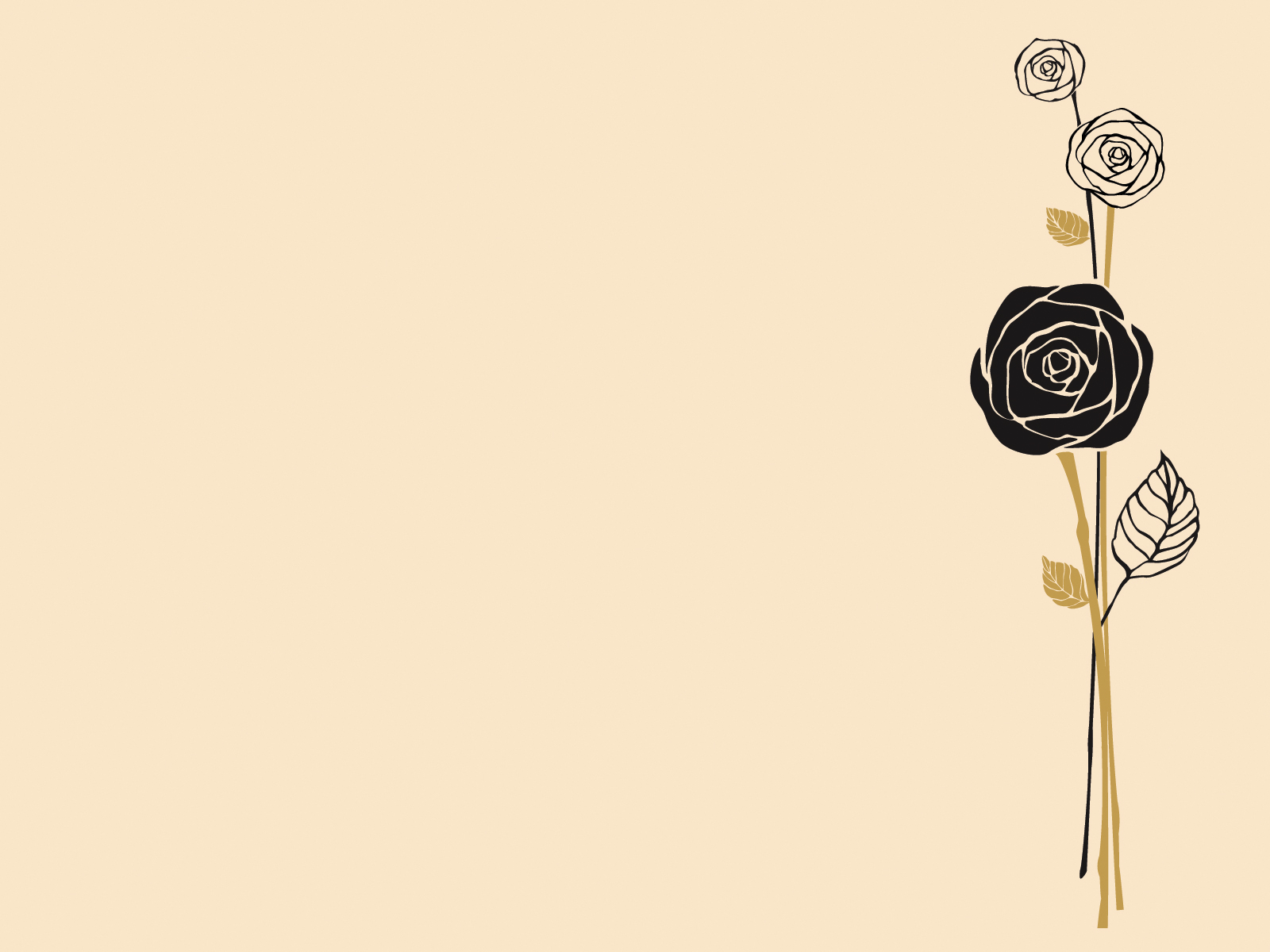 Câu 15: Cô bé bán diêm ở ngoài trời trong một đêm như thế nào?
Đêm giao thừa, giá rét, tuyết rơi đầy đường.       
B. Đêm giao thừa ấm áp, đường phố nhộn nhịp .
C. Đêm giao thừa, phố xá đông vui, tấp nập.            
D. Đêm giao thừa, phố xá trang hoàng rực rỡ.
Câu 16: Hình ảnh cô bé Kiều Phương được miêu tả như thế nào?
Xinh xắn, đáng yêu, vui vẻ và nữ tính.                 
B. Mặt mũi lấm lem, tay chân đầy màu vẽ
C. Dịu dàng, tha thướt và gọn gàng, sạch sẽ”.         
D. Chững chạc, nghiêm túc và kỹ lưỡng, ngăn nắp
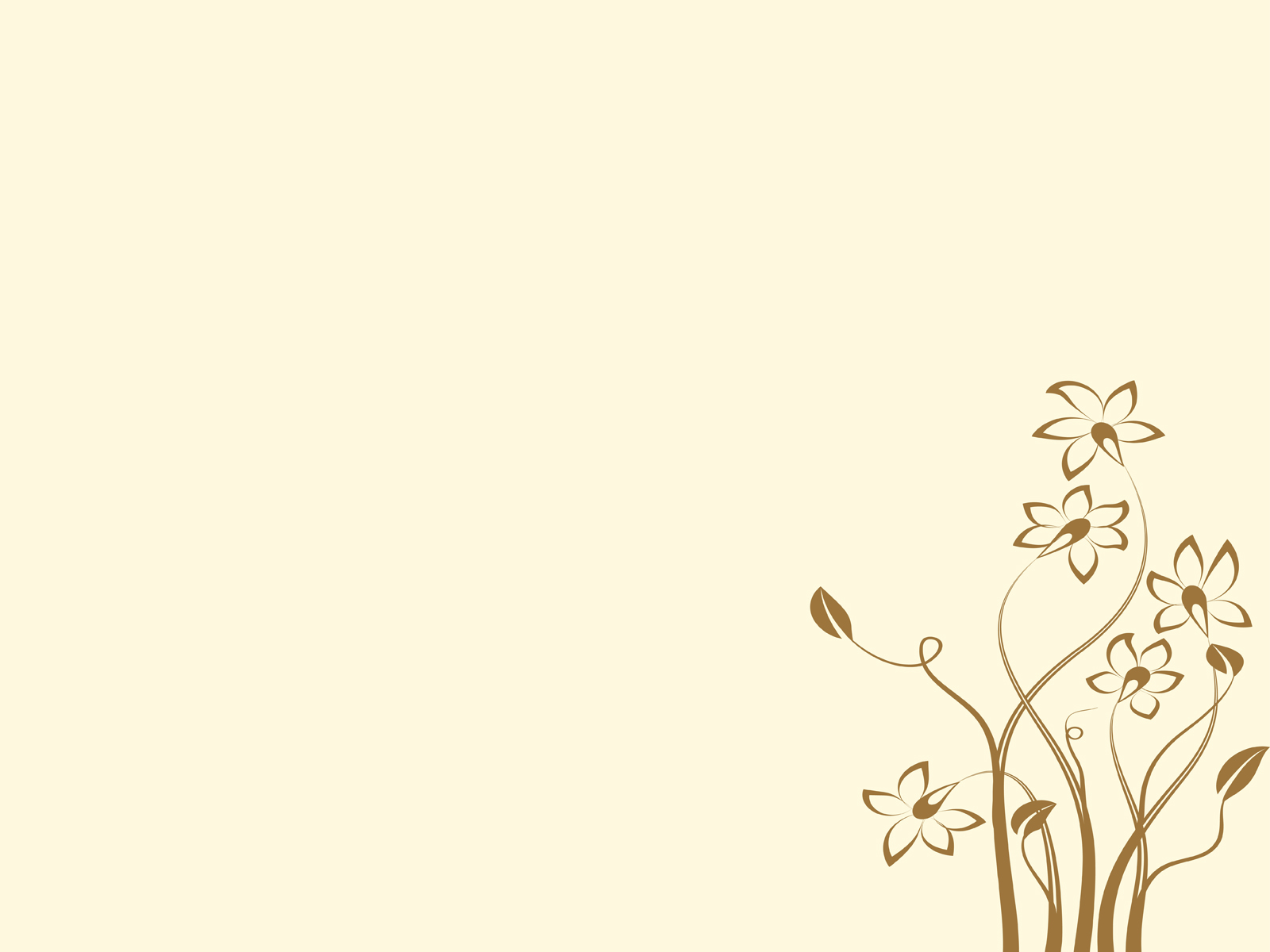 Câu 17: Bài thơ “Chuyện cổ tích về loài người” của Xuân Quỳnh được viết bằng thể thơ nào? (0.25đ)
A. Thơ ngũ ngôn (5 chữ).		B. Thơ thất ngôn (7 chữ).
C. Thơ Lục bát (6-8).	         	D. Thơ tự do.
Câu 18: Người kể chuyện xưng tôi trong văn bản “Bức tranh của em gái tôi” là ai? (0.25đ)
Tác giả Tô Hoài.          	B. Kiều Phương.             
C. Người em gái.                 D. Người anh trai.
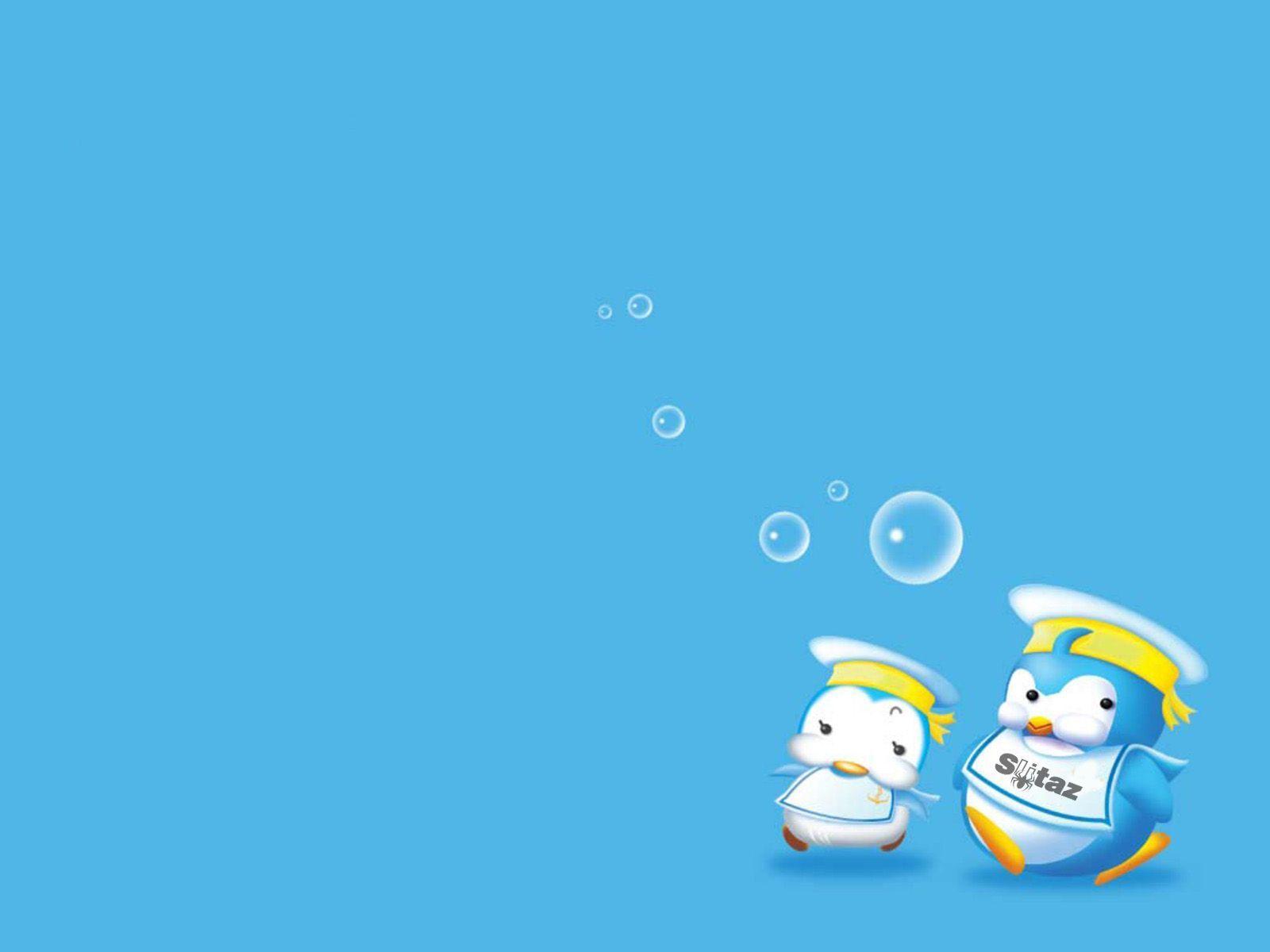 Câu 20: Trong bức tranh Kiều Phương vẽ người anh hiện lên như thế nào?
Lạnh lùng, đôi mắt buồn nhìn xa xăm.                
B. Mặt tỏa ánh sáng lạ, dáng ngồi suy tư, mơ mộng.
C. Vui vẻ, hóm hỉnh, tràn đầy năng lượng.              	
D. Vẻ mặt trong sáng, nụ cười bí ẩn, ánh mắt sâu sắc.
Câu 21: Trong các nội dung sau, nội dung nào đúng, nội dung nào sai, 
hãy khẳng định lại bằng cách đánh dấu X vào ô phù hợp:
X
X
X
X
Câu 22: Trong các nội dung sau, nội dung nào đúng, nội dung nào sai, 
hãy khẳng định lại bằng cách đánh dấu X vào ô phù hợp:
X
X
X
X
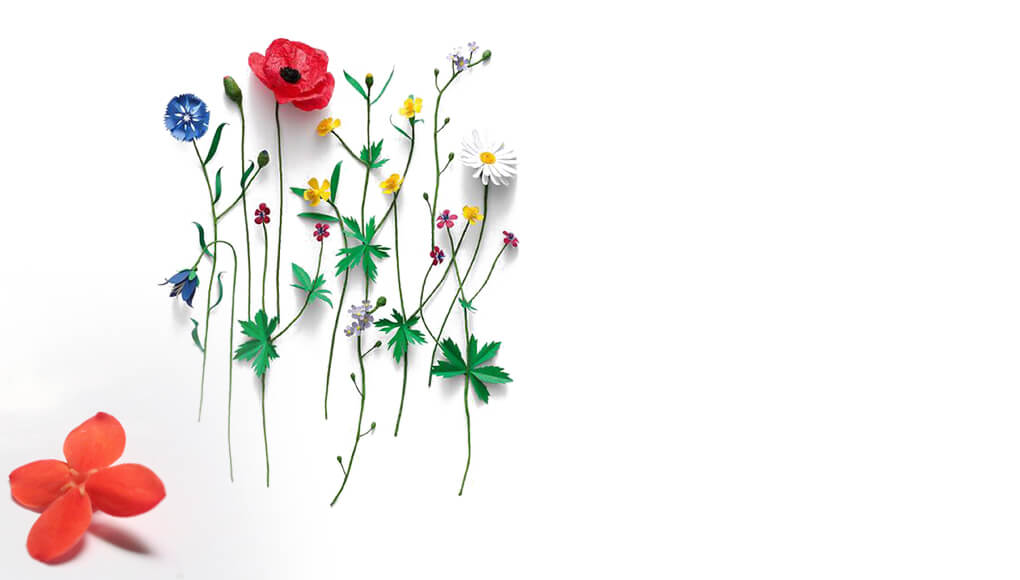 II
TIẾNG VIỆT: 
TỪ ĐƠN, TỪ PHỨC, NGHĨA CỦA TỪ, CÁC BIỆN PHÁP TU TỪ, CỤM DT-ĐT-TT
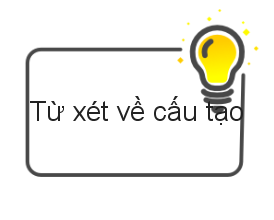 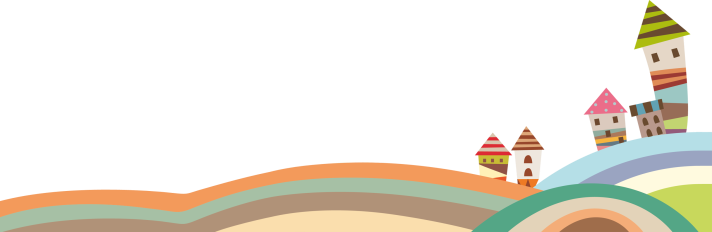 1. Từ đơn và từ phức
PHẦN 2
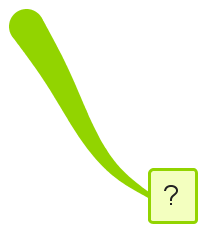 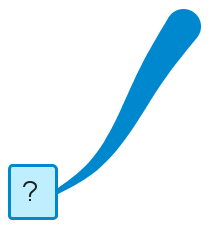 Từ láy
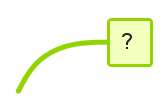 Từ phức
Từ đơn
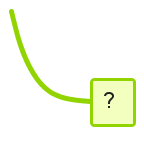 Từ ghép
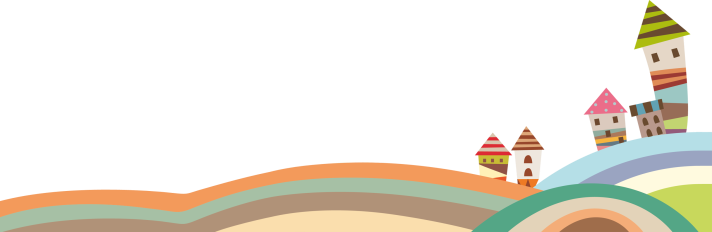 Cấu tạo từ
- Từ đơn : chỉ gồm một tiếng. (Ví dụ : ca, hoa, thước,…)
- Từ phức:gồm hai hoặc nhiều tiếng có quan hệ với nhau về nghĩa (Ví dụ : quần áo, thướt tha,…)
+ Từ láy (tập hợp con của từ phức) là những từ được tạo ra bằng cách ghép các tiếng có quan hệ láy âm( tha thiết, lo lắng, linh tinh, xanh xanh...)
+ Từ ghép (tập hợp con của từ phức)  là những từ có hai hoặc nhiều tiếng có quan hệ với nhau về nghĩa (Ví dụ : quần áo, bàn ghế, bút chì....)
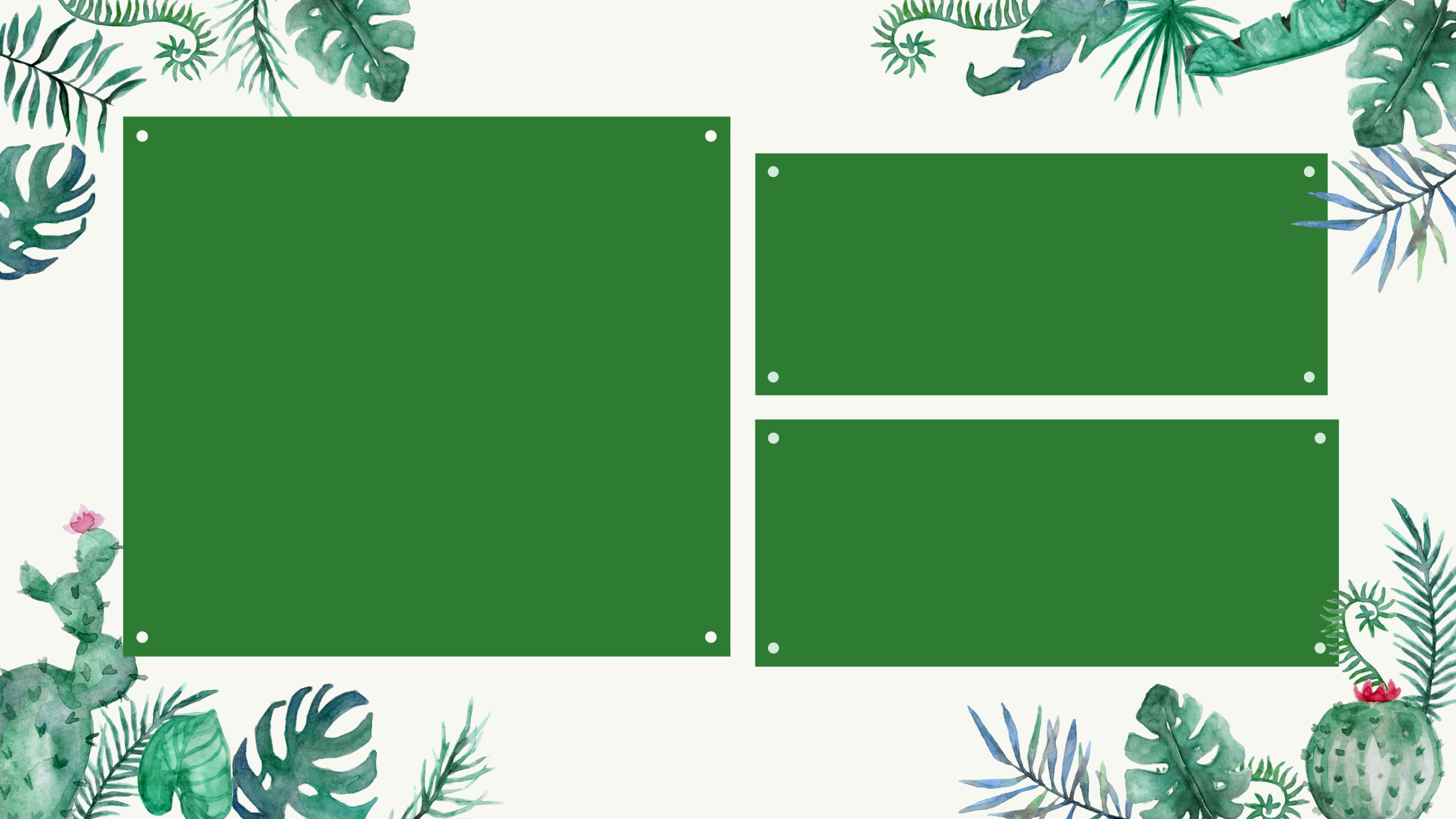 2. Nghĩa của từ
Nghĩa của từ chia thành mấy loại?
Nghĩa gốc: 
Là lớp nghĩa ban đầu, nghĩa cơ sở của từ
Nghĩa chuyển: 
Là lớp nghĩa mới, được hình thành trên cơ sở của nghĩa gốc
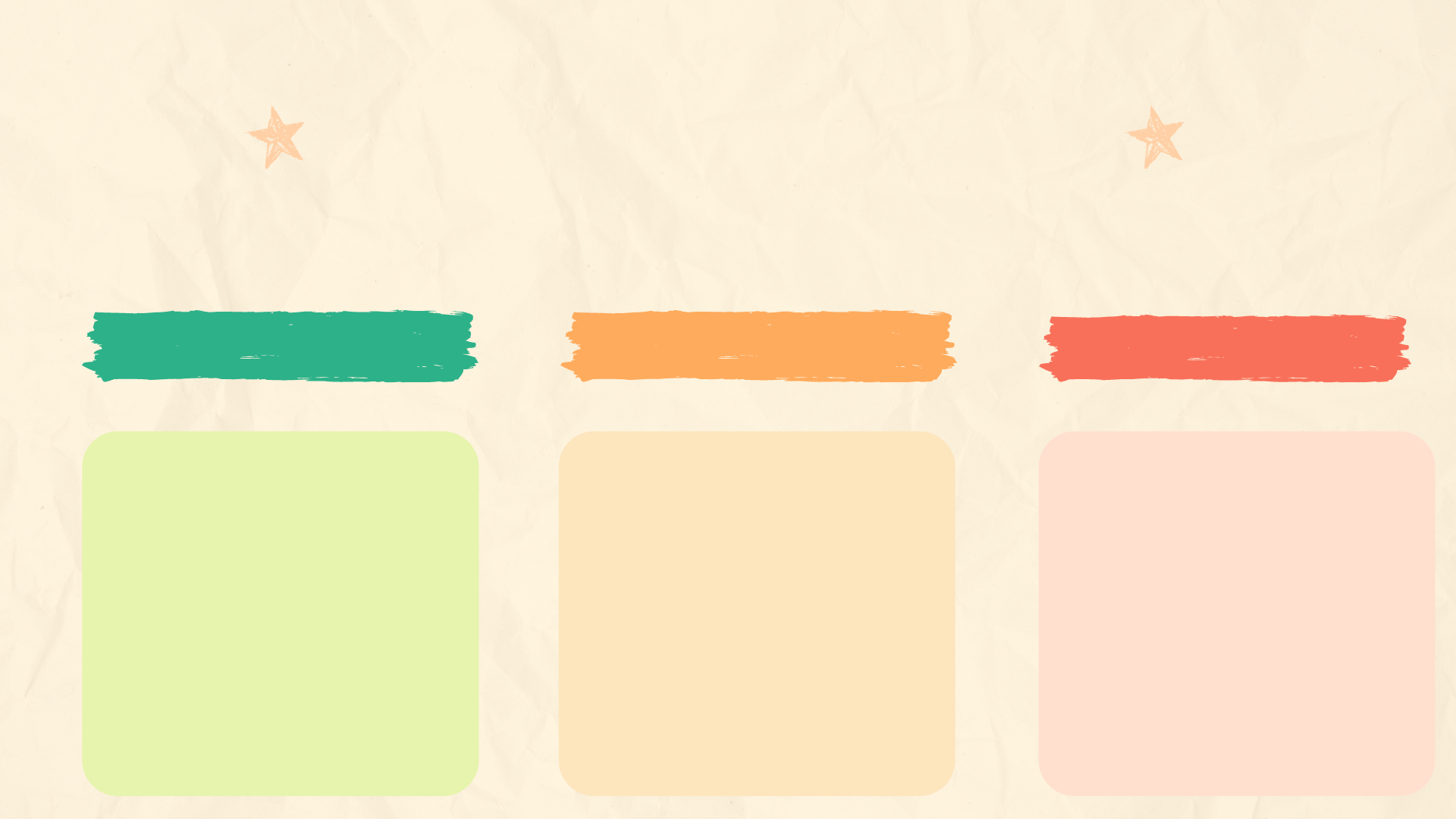 Có mấy cách tìm hiểu nghĩa của từ?
Cách 1
Cách 3
Cách 2
Hỏi người thân
Đoán nghĩa
Tra từ điển
3. Các biện pháp tu từ
Là BPTT gán thuộc tính của người cho những sự vật không phải là người nhằm tăng tính hình tượng, tính biểu cảm của sự diễn đạt.
Đồ vật, cây cối, sự vật có tính cách, suy nghĩ như người
Là đối chiếu sự vật, sự việc này với sự vật, sự việc khác có nét tương đồng để làm tăng sức gợi hình, gợi cảm cho sự diễn đạt.
Có từ: như, bằng, gần bằng, không bằng, là…
Là biện pháp tu từ lặp lại một từ ngữ (đôi khi cả một câu) để làm nổi bật ý muốn nhấn mạnh.
Có từ, cụm từ, câu được lặp đi lặp lại nhiều lần
Là BPTT gọi tên sự vật, hiện tượng này bằng tên sự vật hiện tượng khác có nét tương đồng với nó, nhằm tăng khả năng gợi hình, gợi cảm cho sự diễn đạt
Có một ẩn ý được gửi gắm sau từ, cụm từ hoặc câu
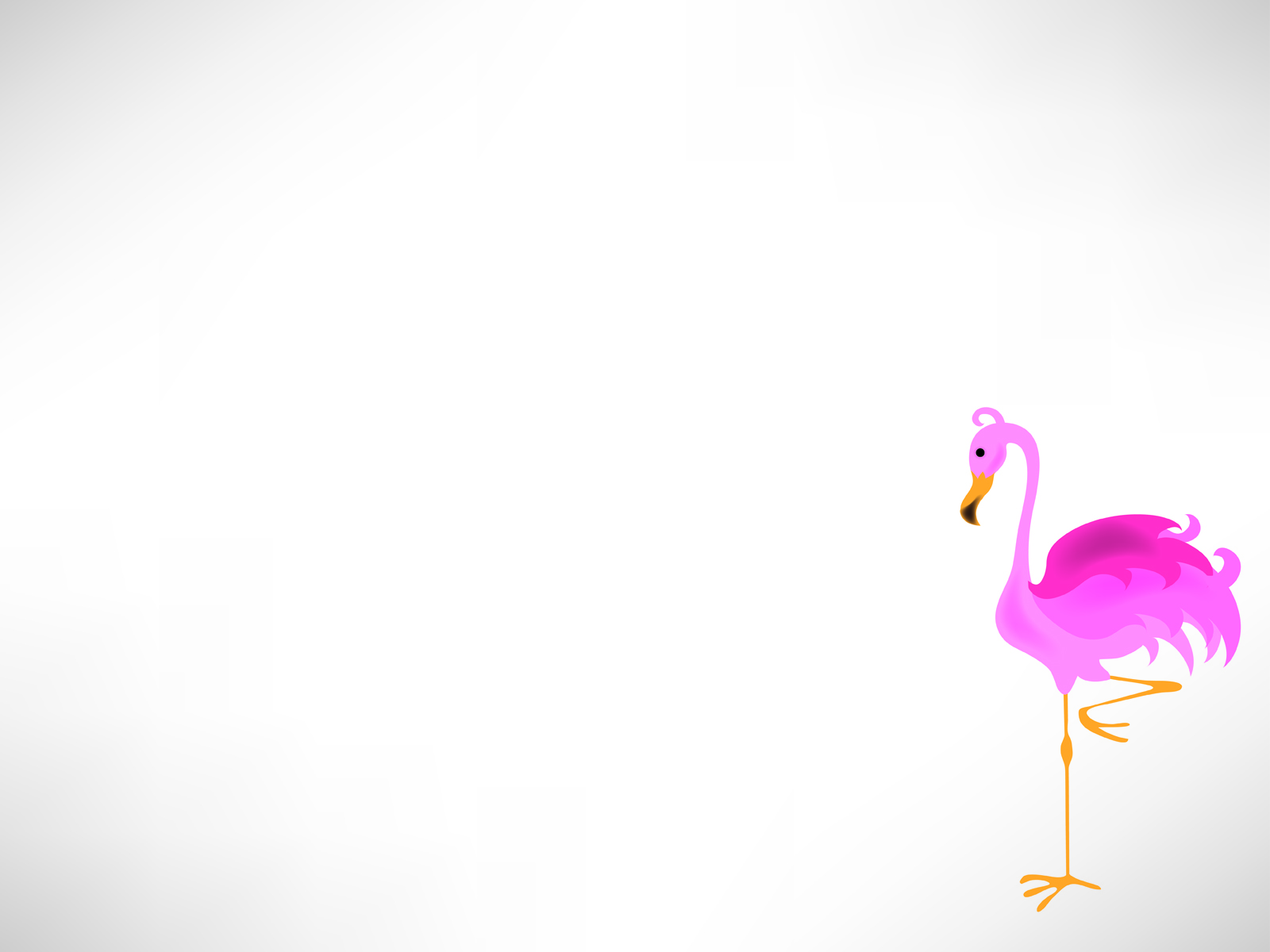 Câu 1: Xét về cấu tạo,“lềnh bềnh” là từ láy.
A.Đúng
Sai
Câu 2. Xét về cấu tạo“ mặt mũi” là từ láy.
A. Đúng
B. Sai
Câu 3. Xét về cấu tạo “ áo giáp” là từ ghép.
A. Đúng
B. Sai
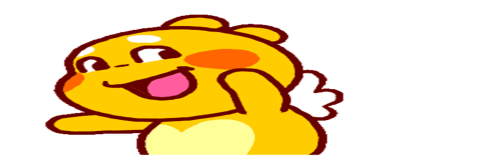 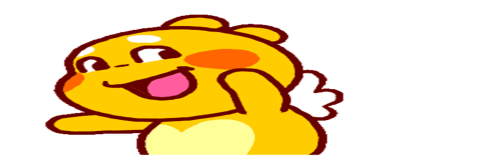 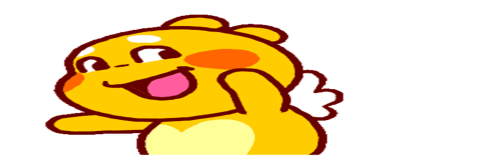 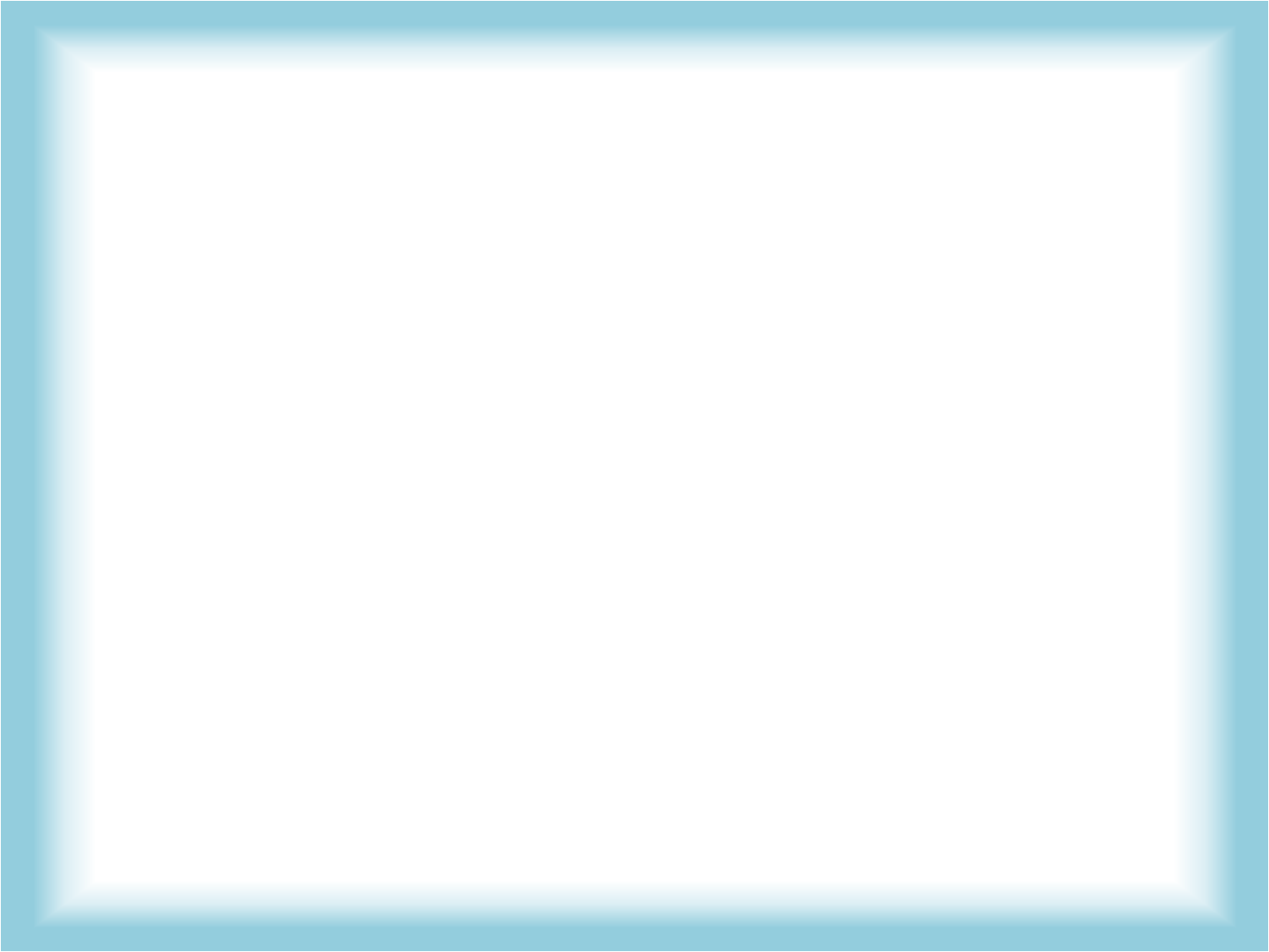 Câu 4: Từ nào sau đây không phải là từ láy?
Quần quật 
Vất vả
Bà buồn
Kham khổ
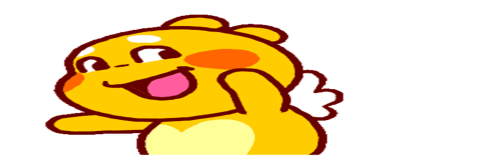 Câu 5: Trong câu: “Sơn bây giờ mới chợt nhớ ra là mẹ cái Hiên rất nghèo, chỉ có nghề đi mò cua bắt ốc thì còn lấy đâu ra tiền mà sắm áo cho con nữa.” sử dụng mấy cụm tính từ? 
	A. 1			B. 2			C. 3			D. 4
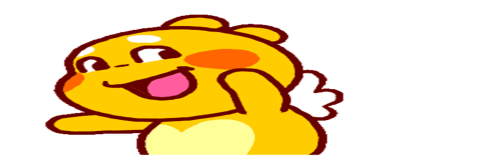 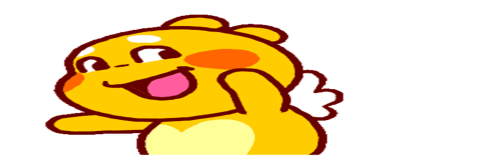 Câu 6: Xác định các biện pháp tu từ bằng cách nối tên biện pháp tu từ ở cột A với nội dung ở cột B sao cho phù hợp.
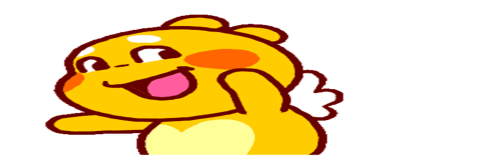 Câu 7: Xác định các biện pháp tu từ bằng cách nối tên biện pháp tu từ ở cột A với nội dung ở cột B sao cho phù hợp.
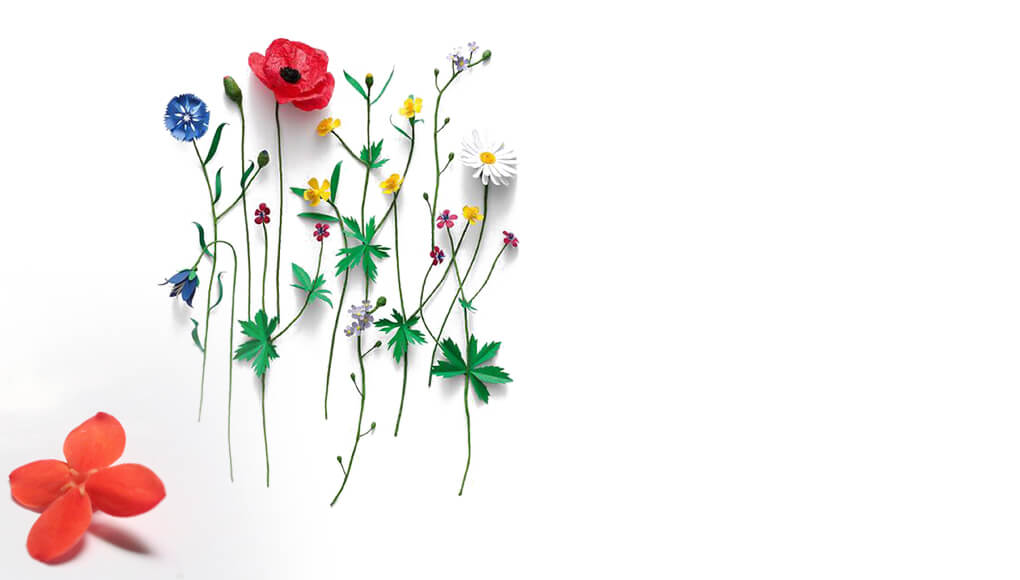 III
ÔN TẬP KỸ NĂNG VIẾT
KỂ LẠI 1 TRẢI NGHIỆM 
ĐÁNG NHỚ
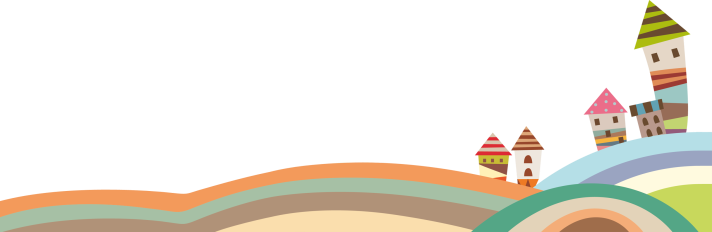 ÔN TẬP KĨ NĂNG VIẾT:
      Kể lại một trải nghiệm của em
PHẦN 3
I. Yêu cầu chung
1. Kể lại một trải nghiệm của em: thuộc loại văn kể chuyện, trong đó , người viết kể lại một kỉ niệm đáng nhớ của bản thân.
2. Yêu cầu đối với kiểu bài
- Người kể sử dụng ngôi thứ 1.
- Các sự việc được trình bày theo trình tự thời gian.
- Đảm bảo kể được đầy đủ các sự việc quan trọng
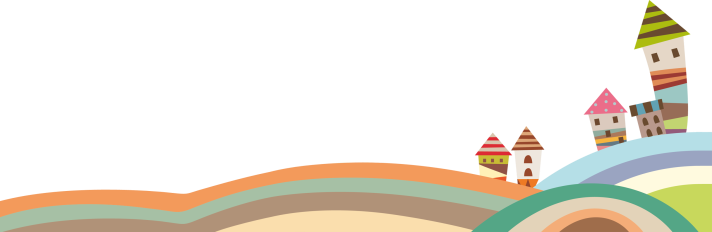 PHẦN 3
II. Quy trình viết bài văn kể lại 1 trải nghiệm
Bước 1. Chuẩn bị trước khi viết.
a. Xác định đề tài. 
+ Đề bài yêu cầu viết về vấn đề gì?
+ Kiểu bài mà đề yêu cầu là gì?
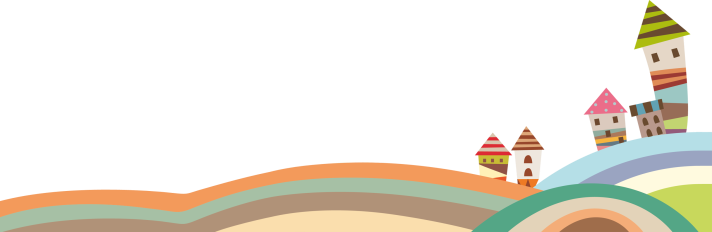 PHẦN 3
b. Tìm ý.
- Trải nghiệm đó là gì? Vì sao em chọn kể lại trải nghiệm này?
- Hoàn cảnh xảy ra câu chuyện như thế nào?
- Truyện có những nhân vật nào?
- Truyện gồm những sự việc nào? Các sự việc xảy ra theo trình tự nào?
 -Truyện kết thúc như thế nào?
- Cảm nghĩ của em về trải nghiệm đó?
c) Dàn ý.
- Mở bài: Giới thiệu trải nghiệm (tên, lí do kể).
Thân bài: 
+Giới thiệu nhân vật, hoàn cảnh xảy ra câu chuyện. 
+Trình bày các sự việc đã xảy ra trong câu chuyện theo trình tự thời gian.
+ Cảm xúc kèm theo các sự việc
- Kết bài: Nêu cảm nghĩ và bài học rút ra qua trải nghiệm đó.
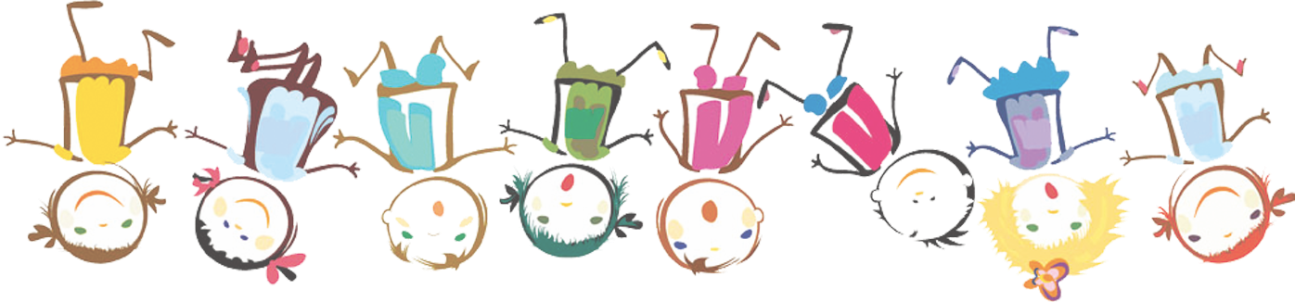 Bước 2: Viết bài.
Bước 3: Xem lại và chỉnh sửa, rút kinh nghiệm.
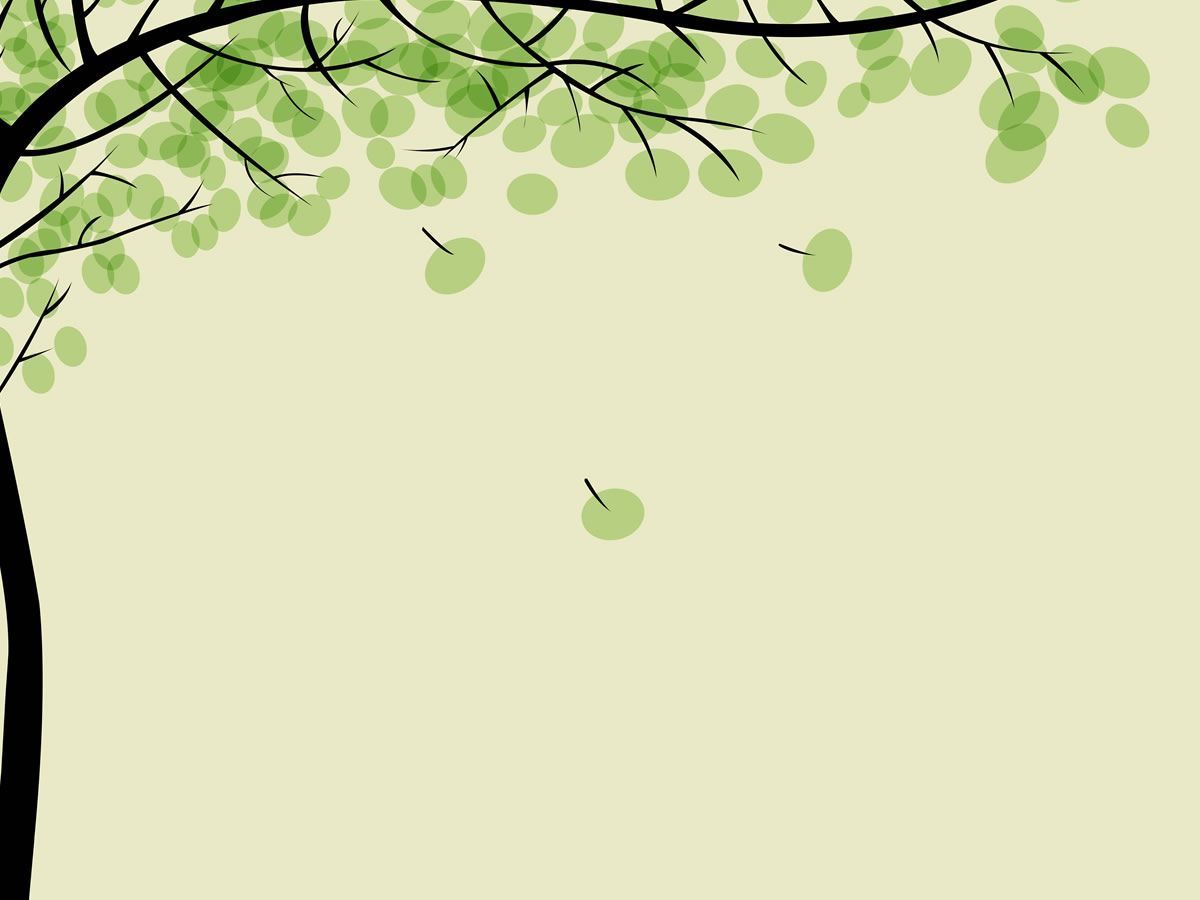 Câu 1: Ngôi kể trong bài văn kể về một trải nghiệm của bản thân là:
	A. Ngôi thứ nhất.	
	B. Ngôi thứ hai.
	C. Ngôi thứ ba.	
	D. Có sự chuyển đổi linh hoạt giữa các ngôi kể.
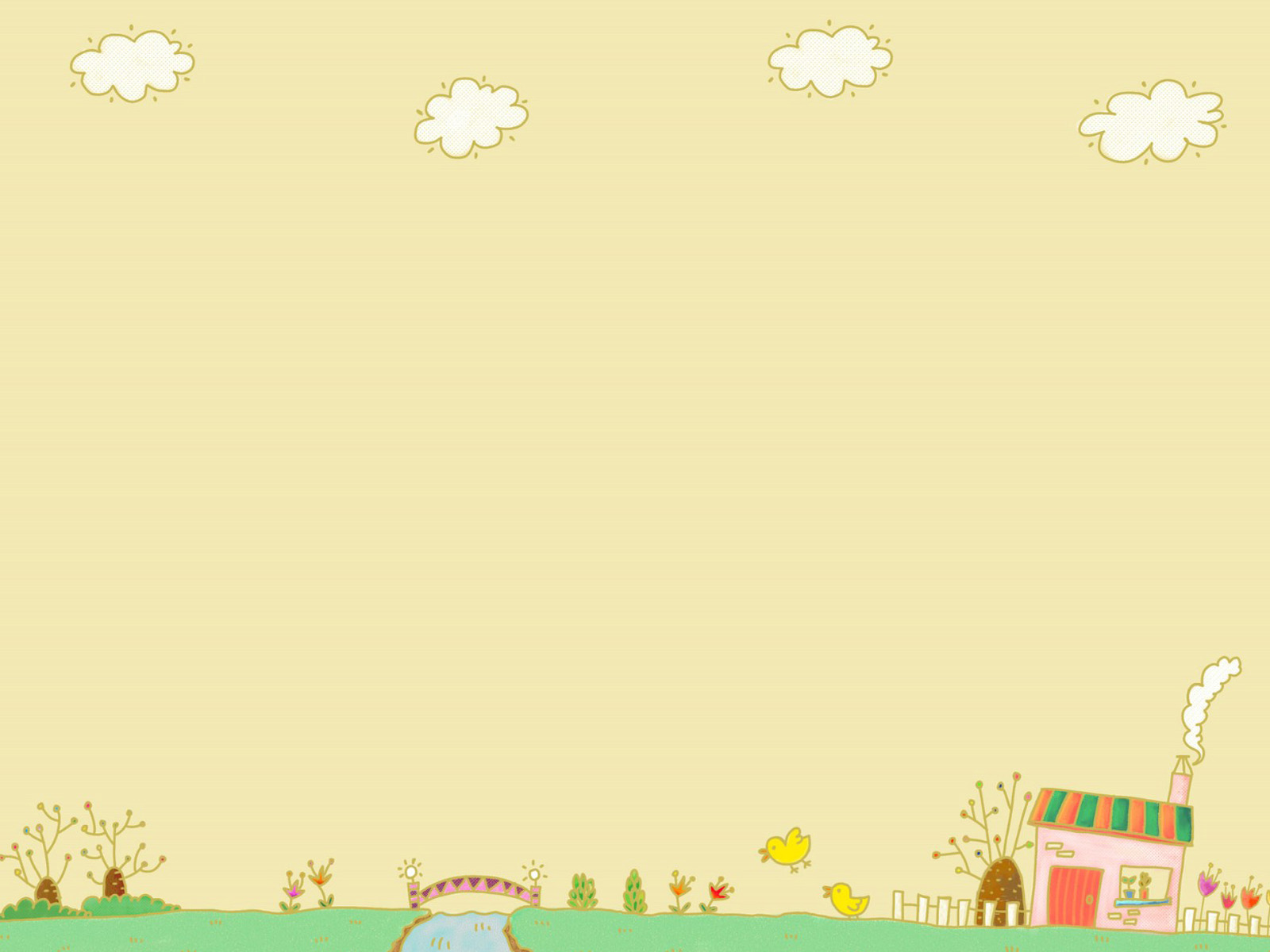 Câu 2: Trong bài văn kể chuyện, mở bài thường có nội dung là:
A. Kể lại những diễn biến quan trọng của câu chuyện.		
B. Giới thiệu đặc điểm của nhân vật chính trong câu chuyện.	
C. Giới thiệu nhân vật, hoàn cảnh diễn ra câu chuyện hoặc ấn tượng chung về câu chuyện.	
D. Nêu cảm xúc của mình về câu chuyện.
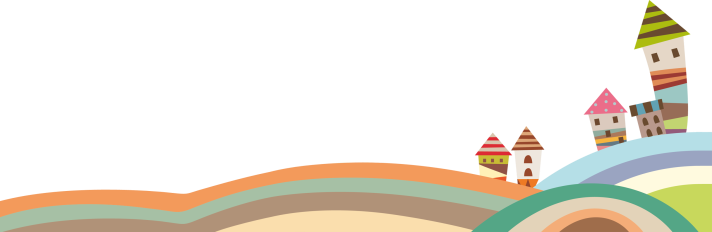  THỰC HÀNH VIẾT: KỂ LẠI MỘT RẢI NGHIỆM CỦA EM
PHẦN 3
Đề bài: Viết một bài văn kể lại một trải nghiệm đáng nhớ nhất của em
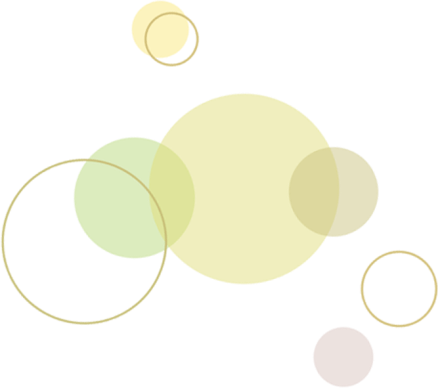 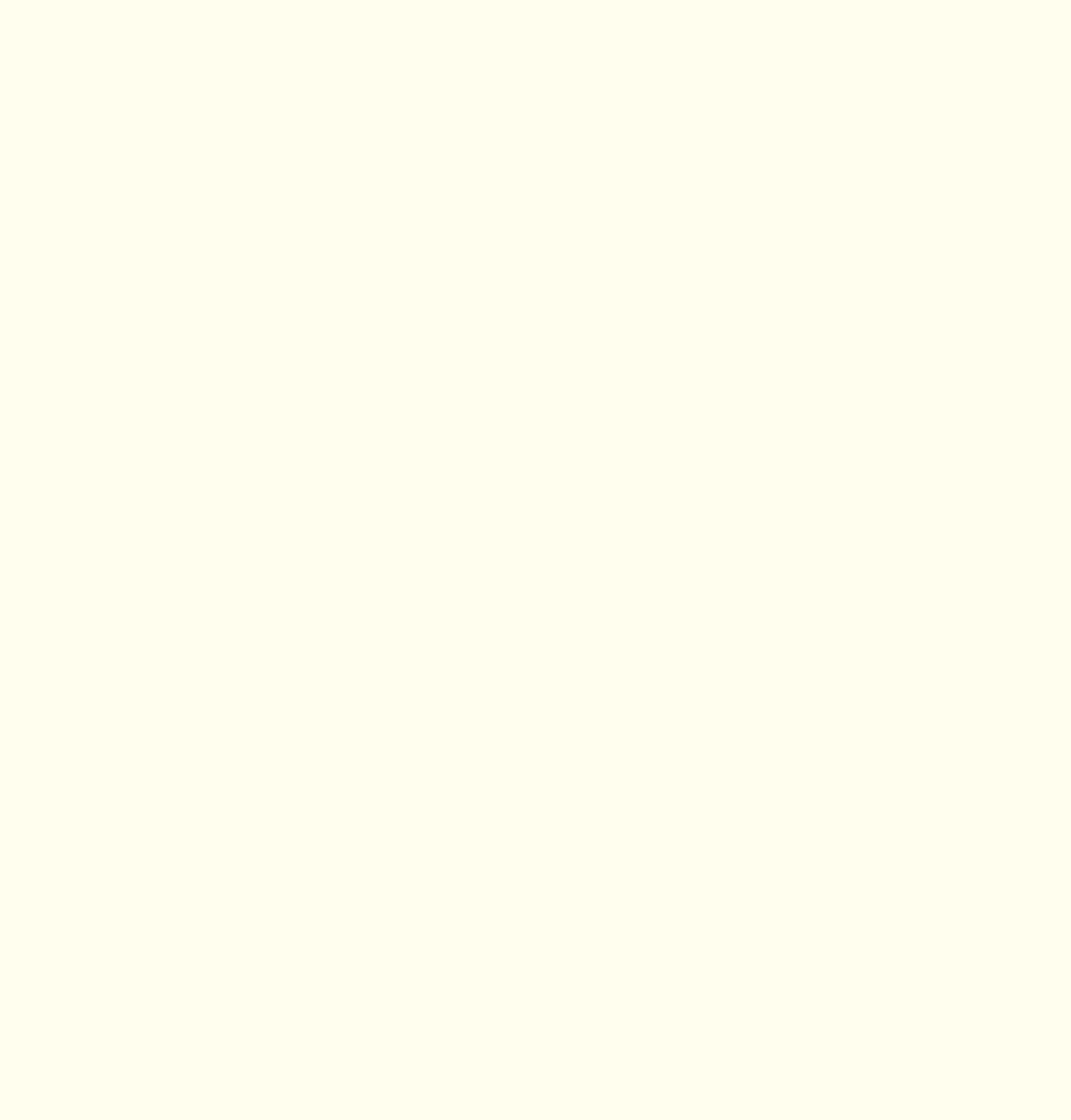 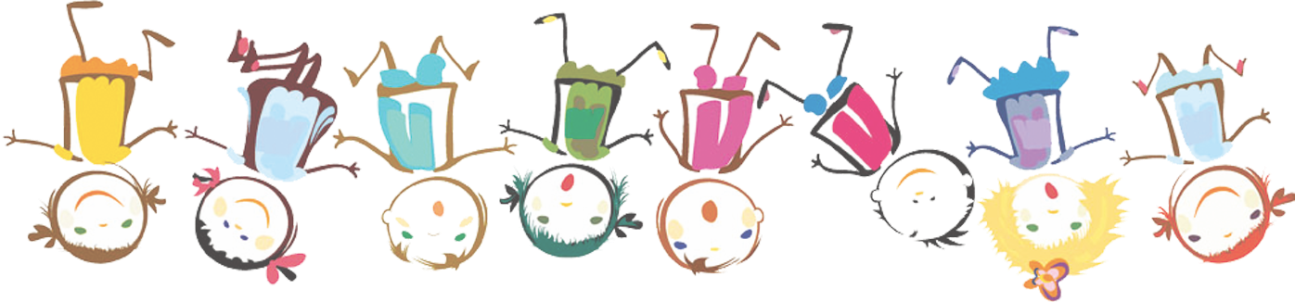 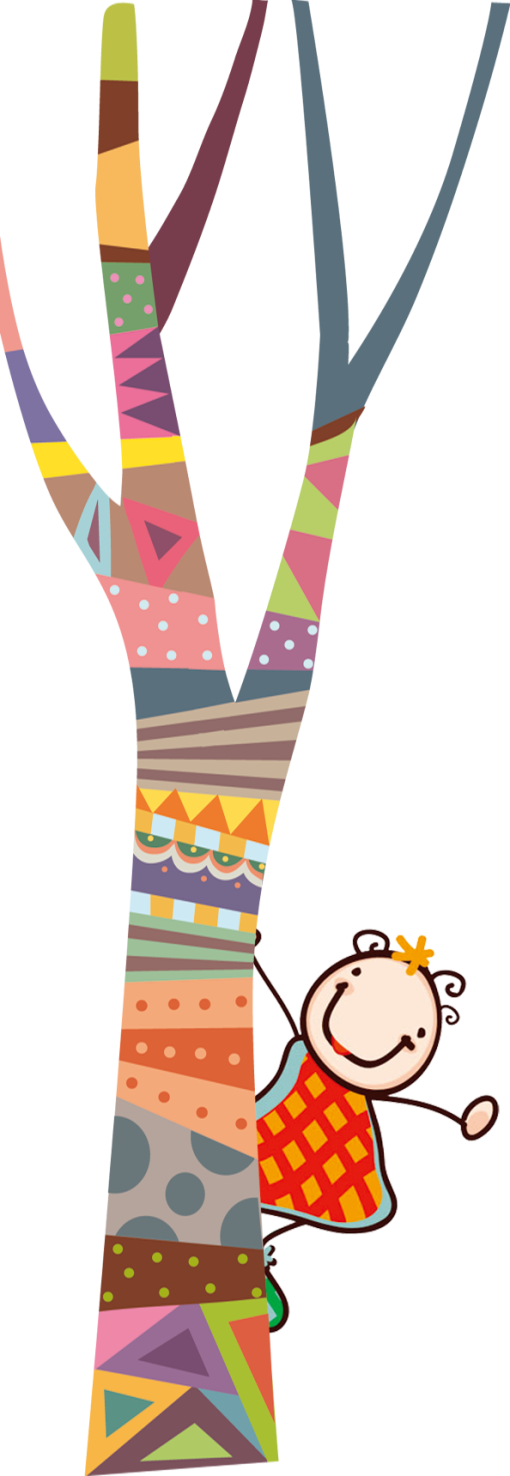 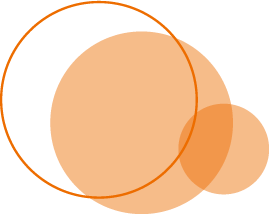 THANK YOU!
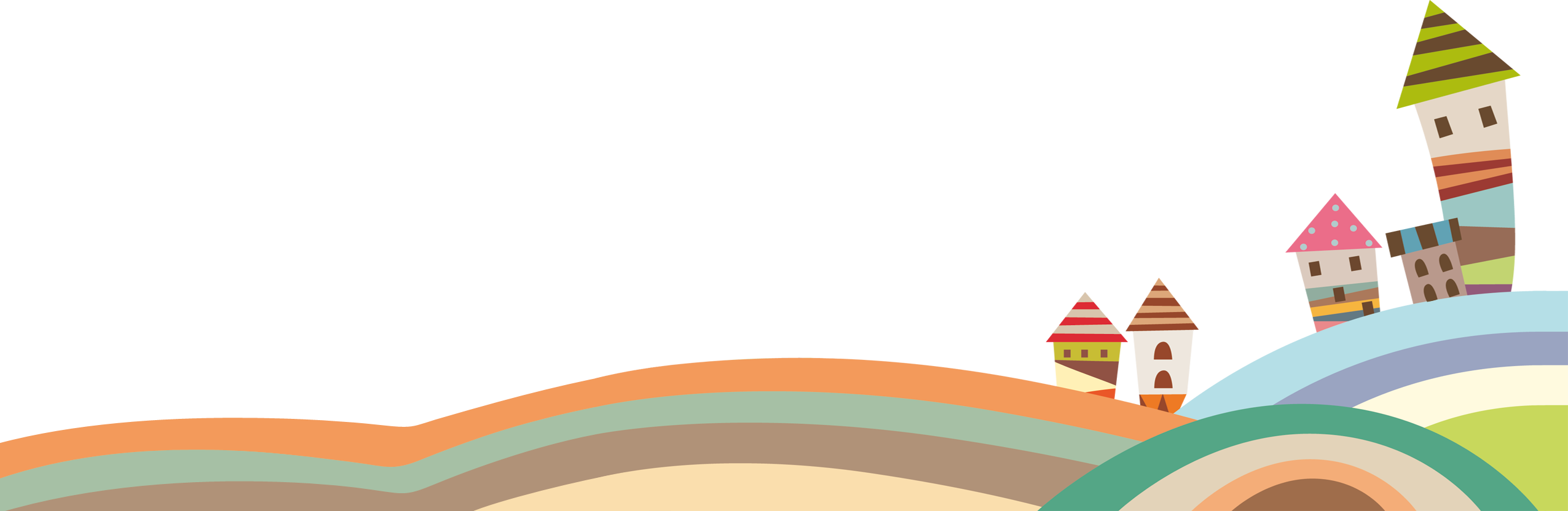 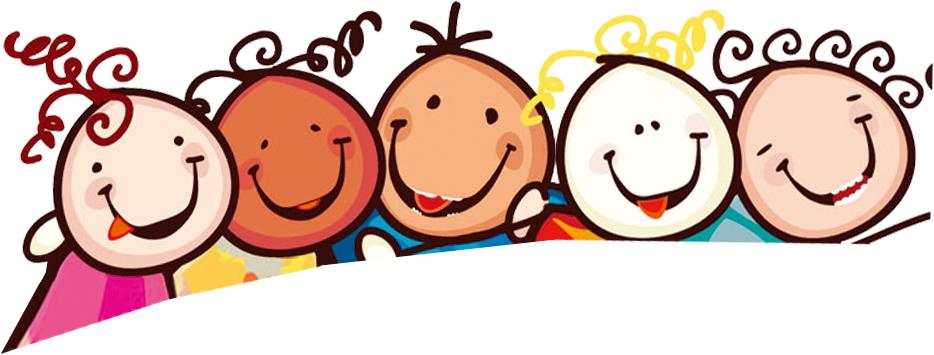